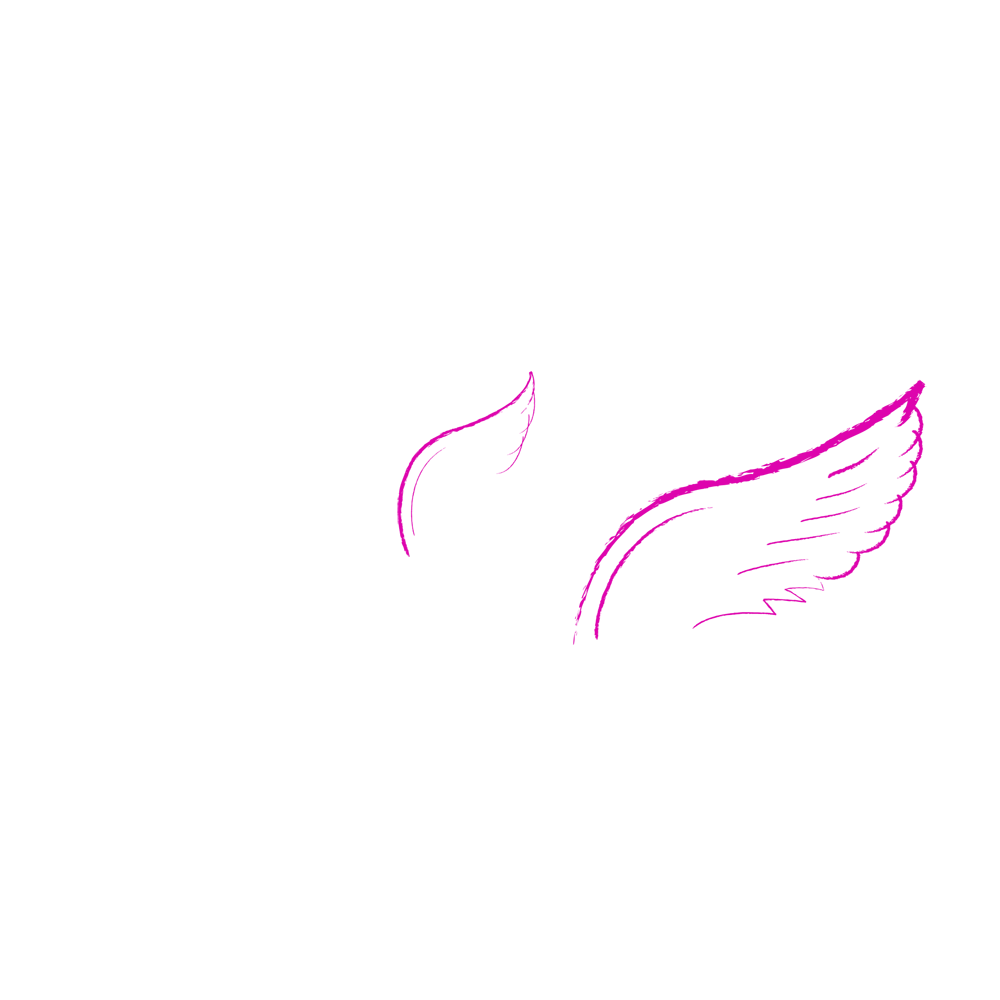 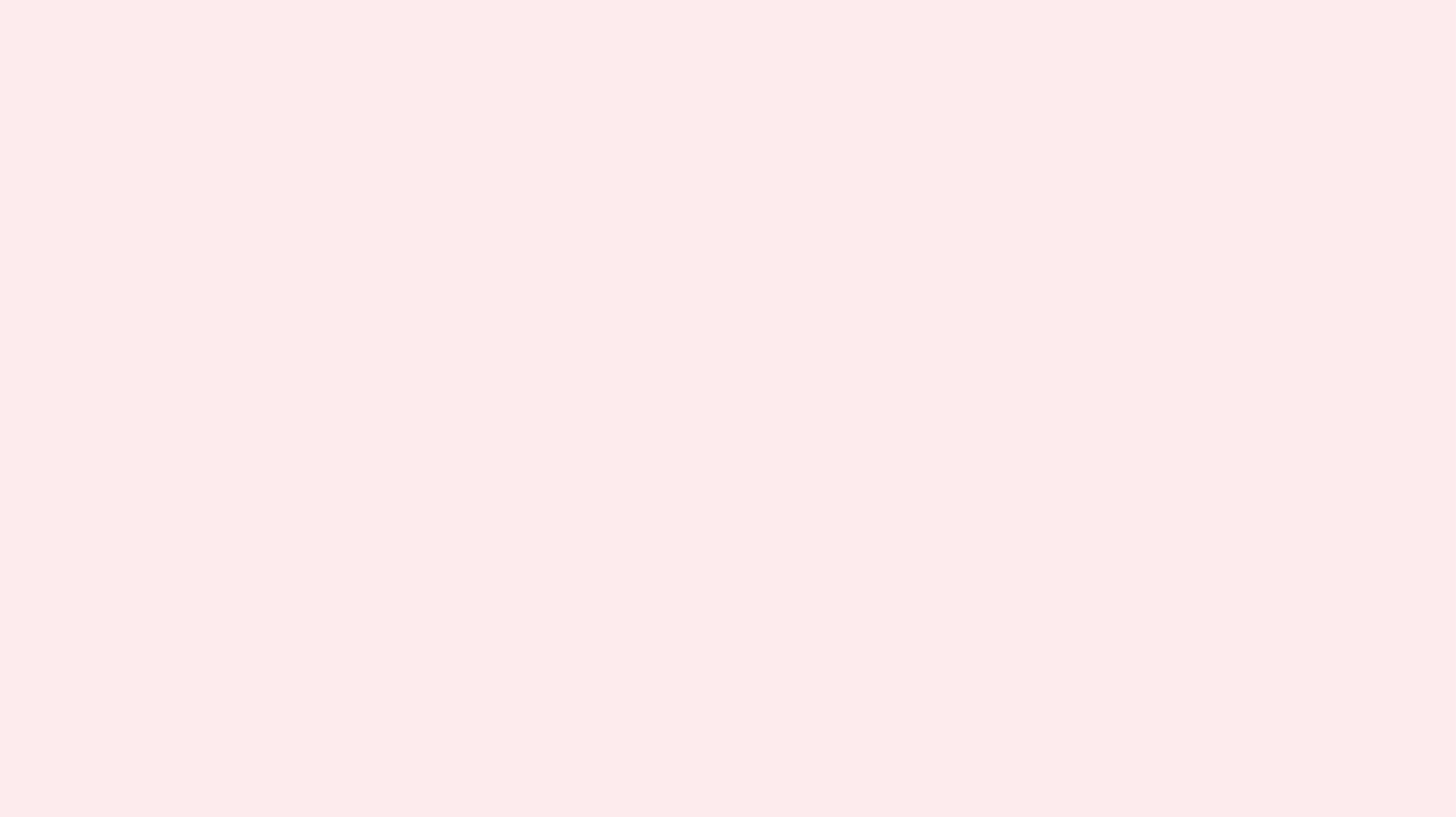 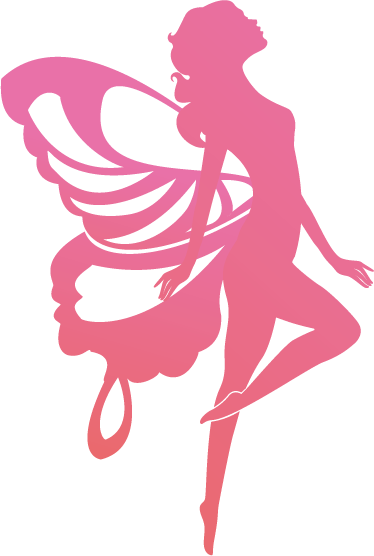 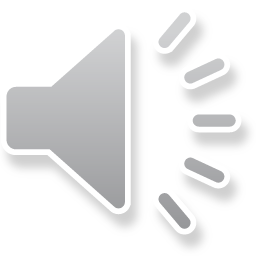 护士护理PPT模板
医院
护士
护理
护工
通用模板
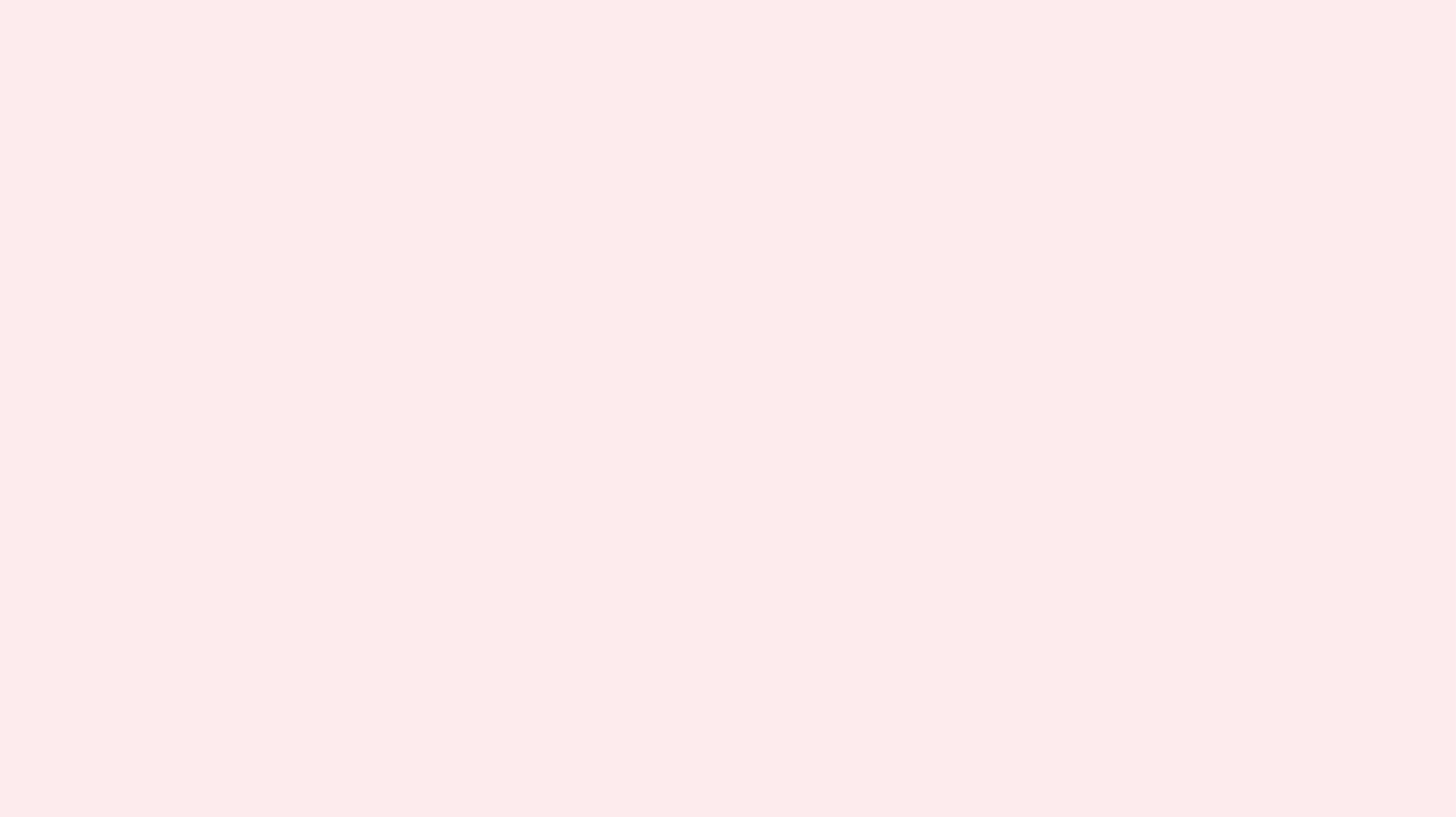 点击添相目录文字内容
单击此处添加文字单击此处添加文字
1
点击添相目录文字内容
单击此处添加文字单击此处添加文字
2
目录
点击添相目录文字内容
单击此处添加文字单击此处添加文字
MU  LU
3
点击添相目录文字内容
单击此处添加文字单击此处添加文字
4
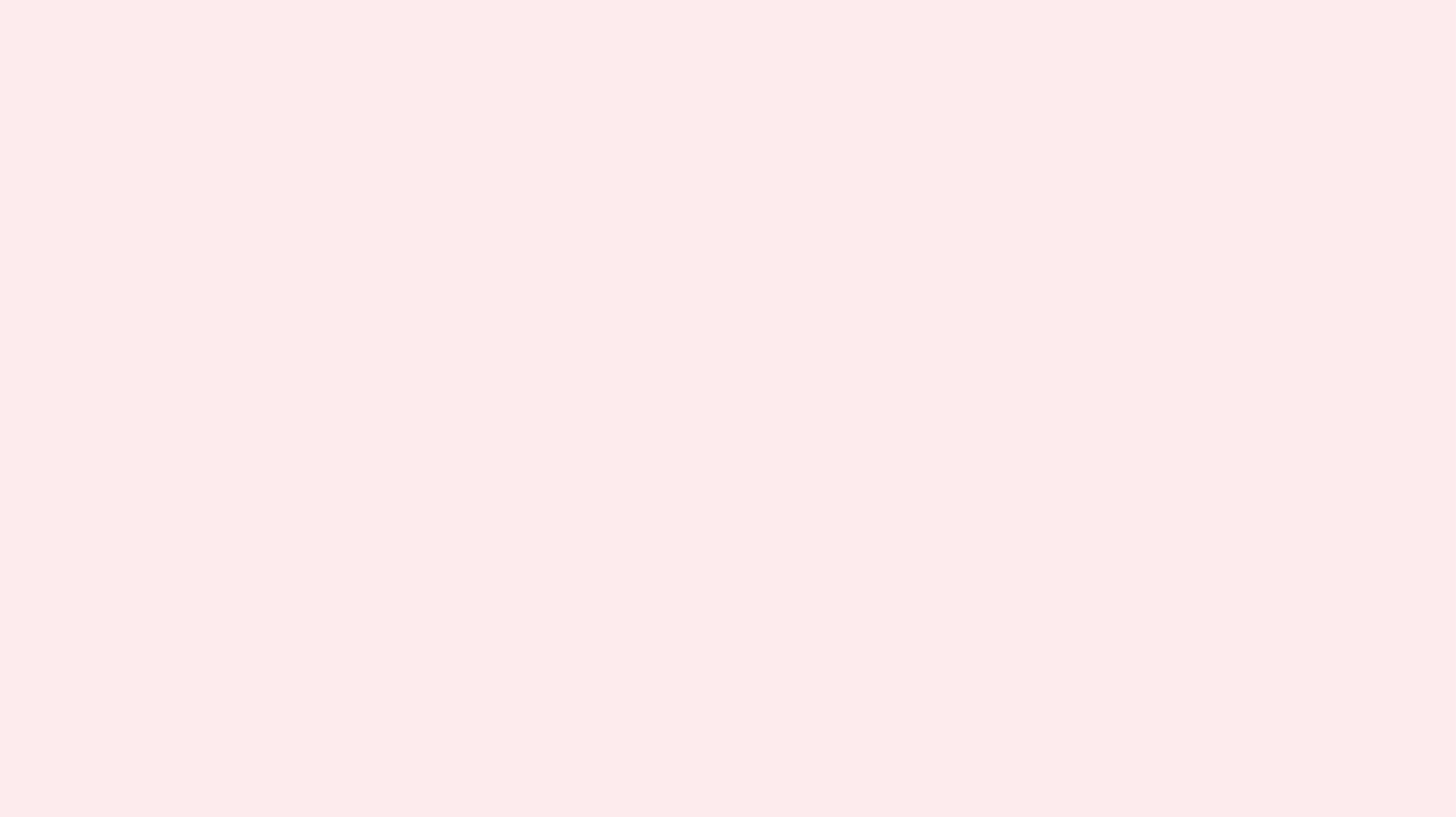 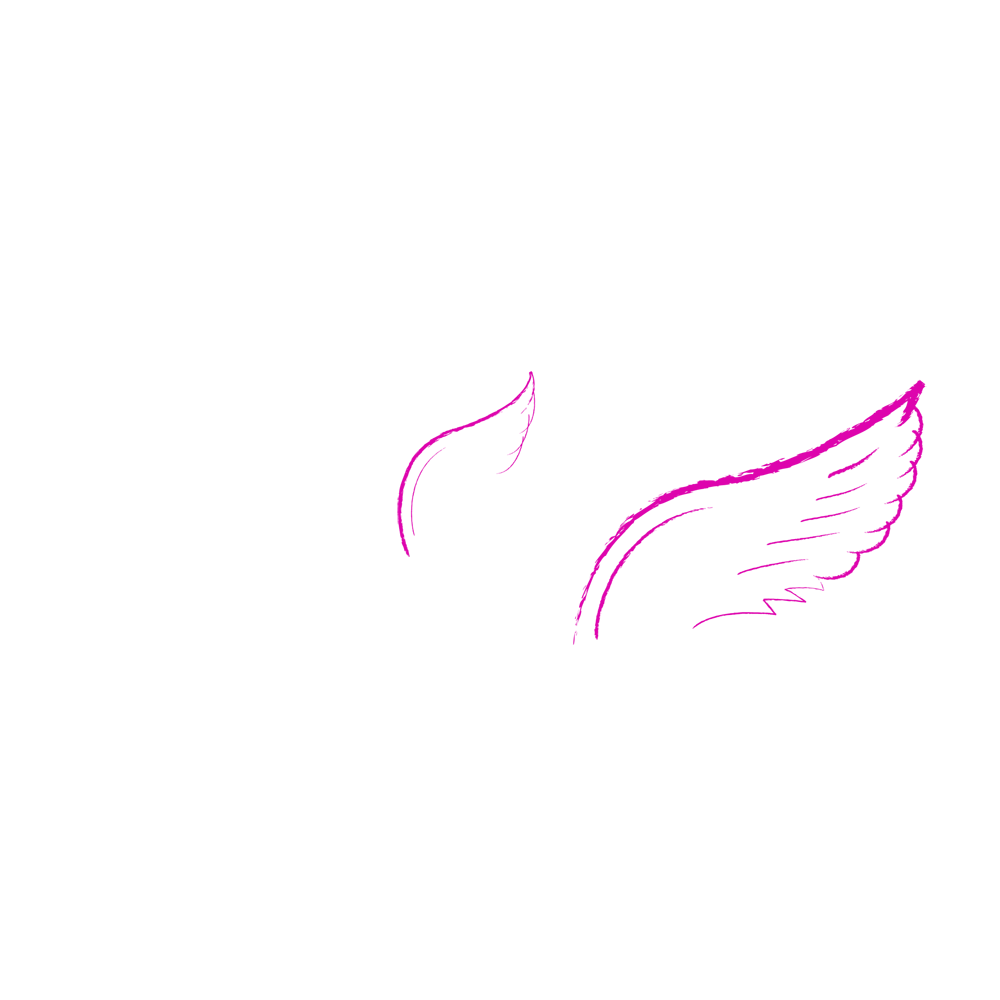 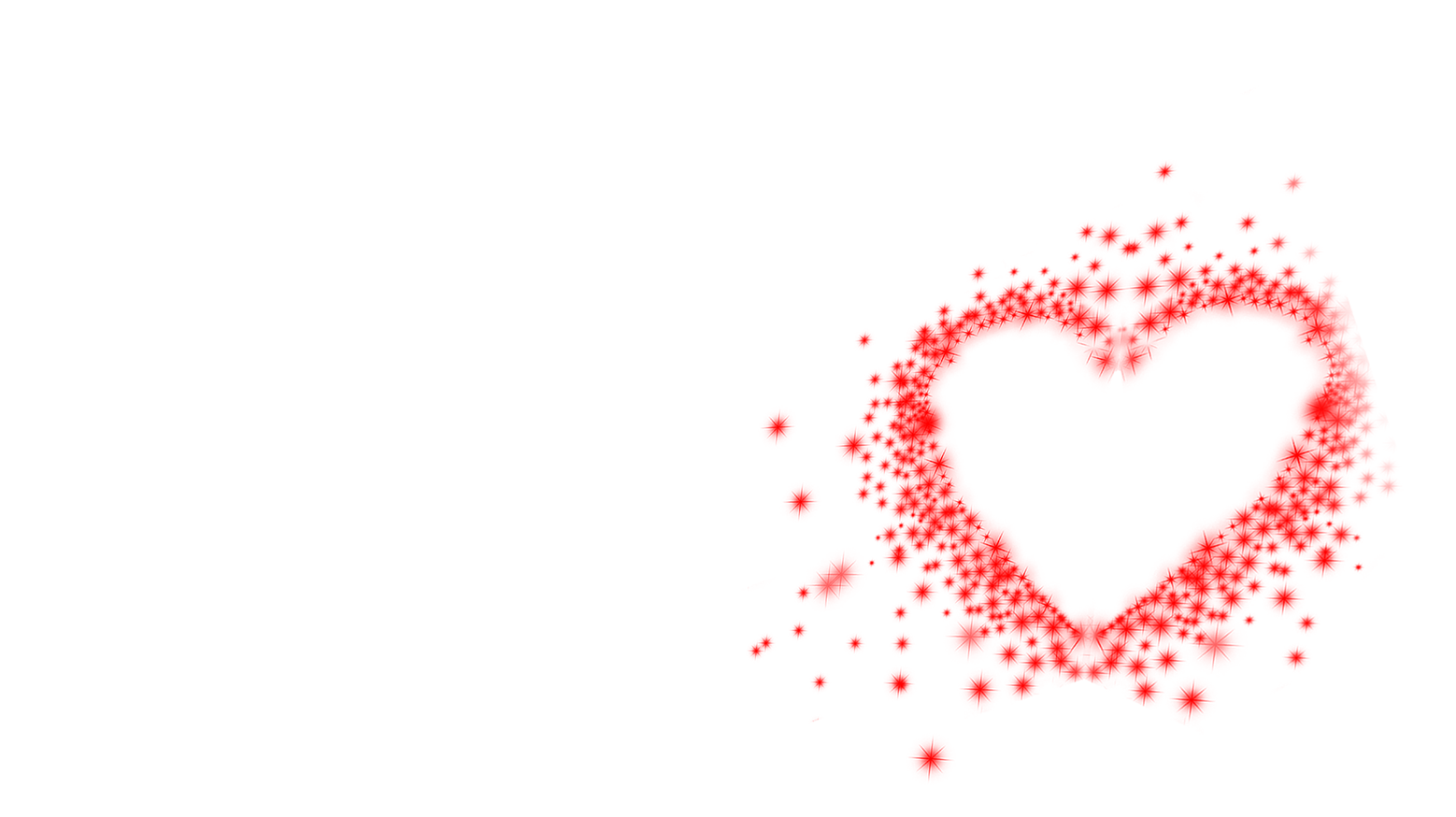 点击添相目录文字内容
单击此处添加文字单击此处添加文字
1
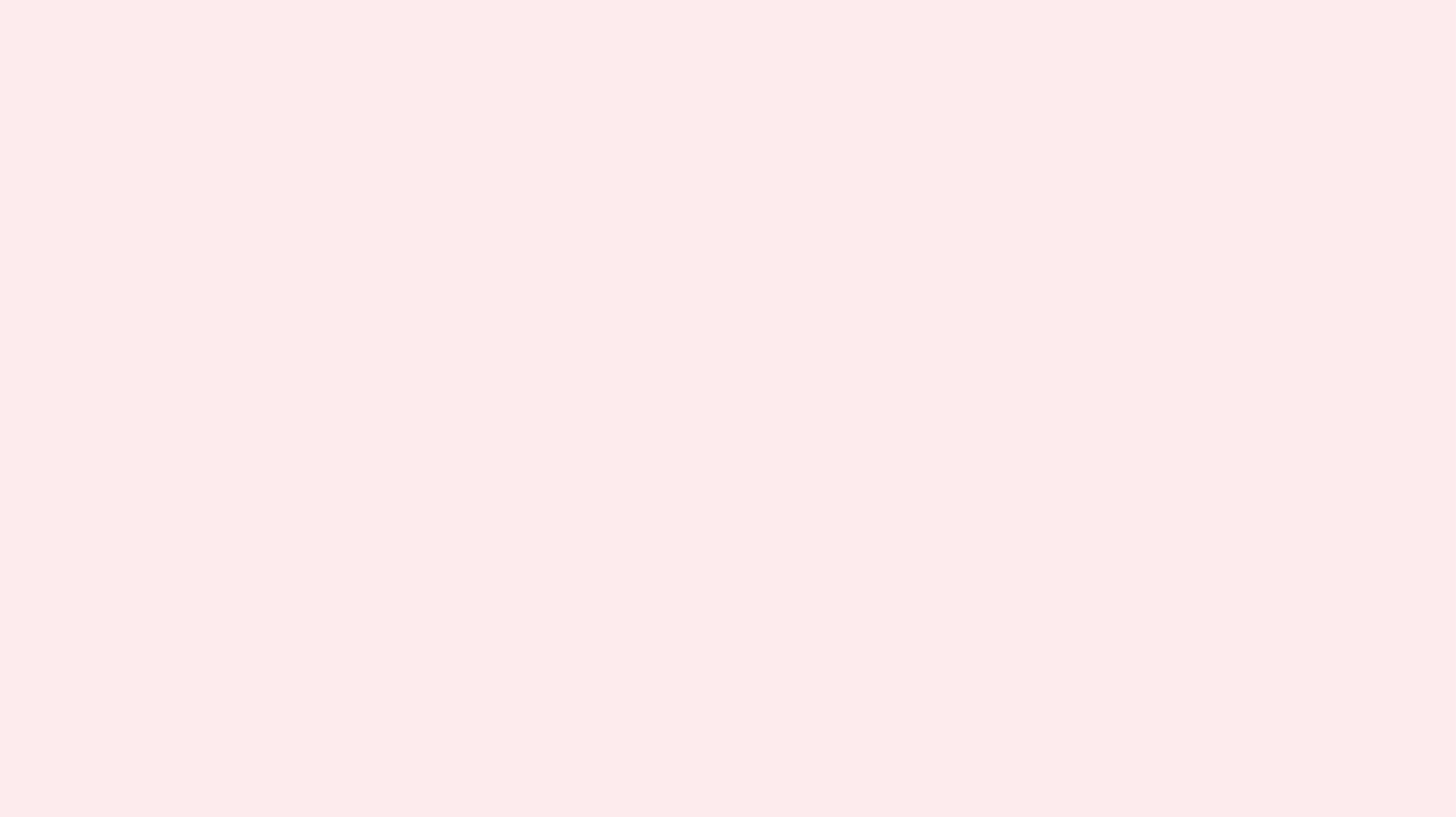 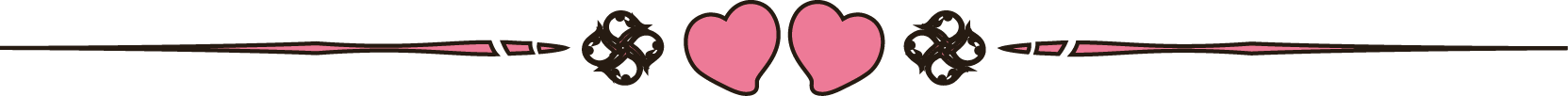 此处添加标题
单击此处添加标题
单击此处添加标题
单击此处添加标题
单击此处添加段落文本单击此处添加段落文本单击此处添加段落文本单击此处添加段落文本
单击此处添加段落文本单击此处添加段落文本单击此处添加段落文本单击此处添加段落文本
单击此处添加标题
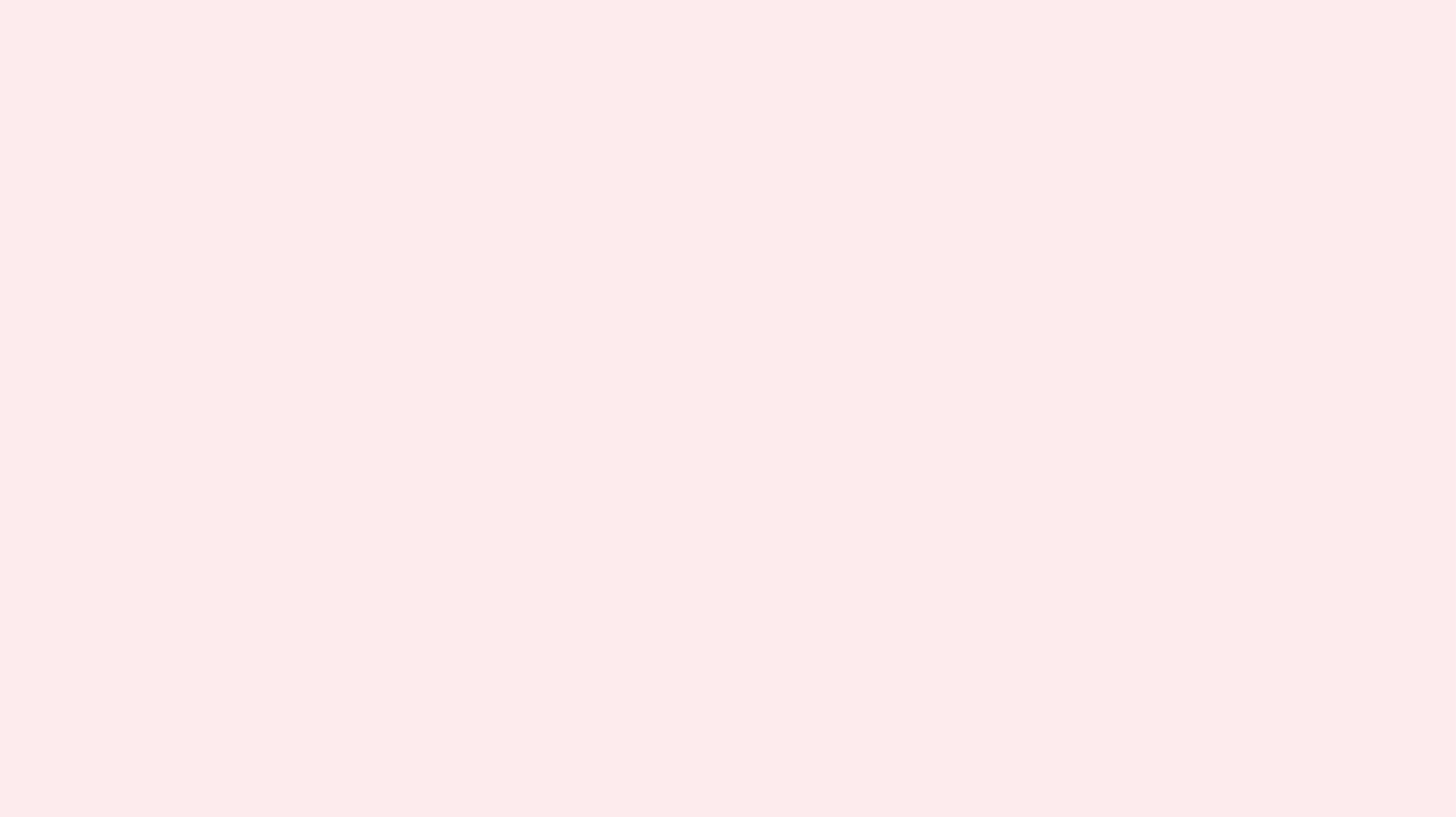 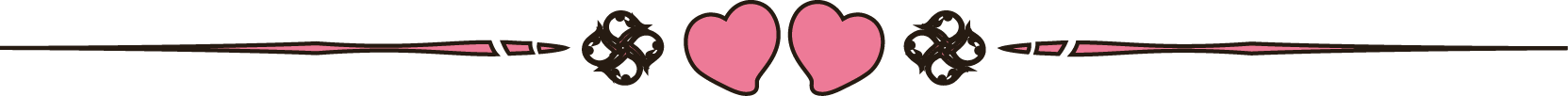 此处添加标题
单击此处添加标题
单击此处添加标题
单击此处添加标题
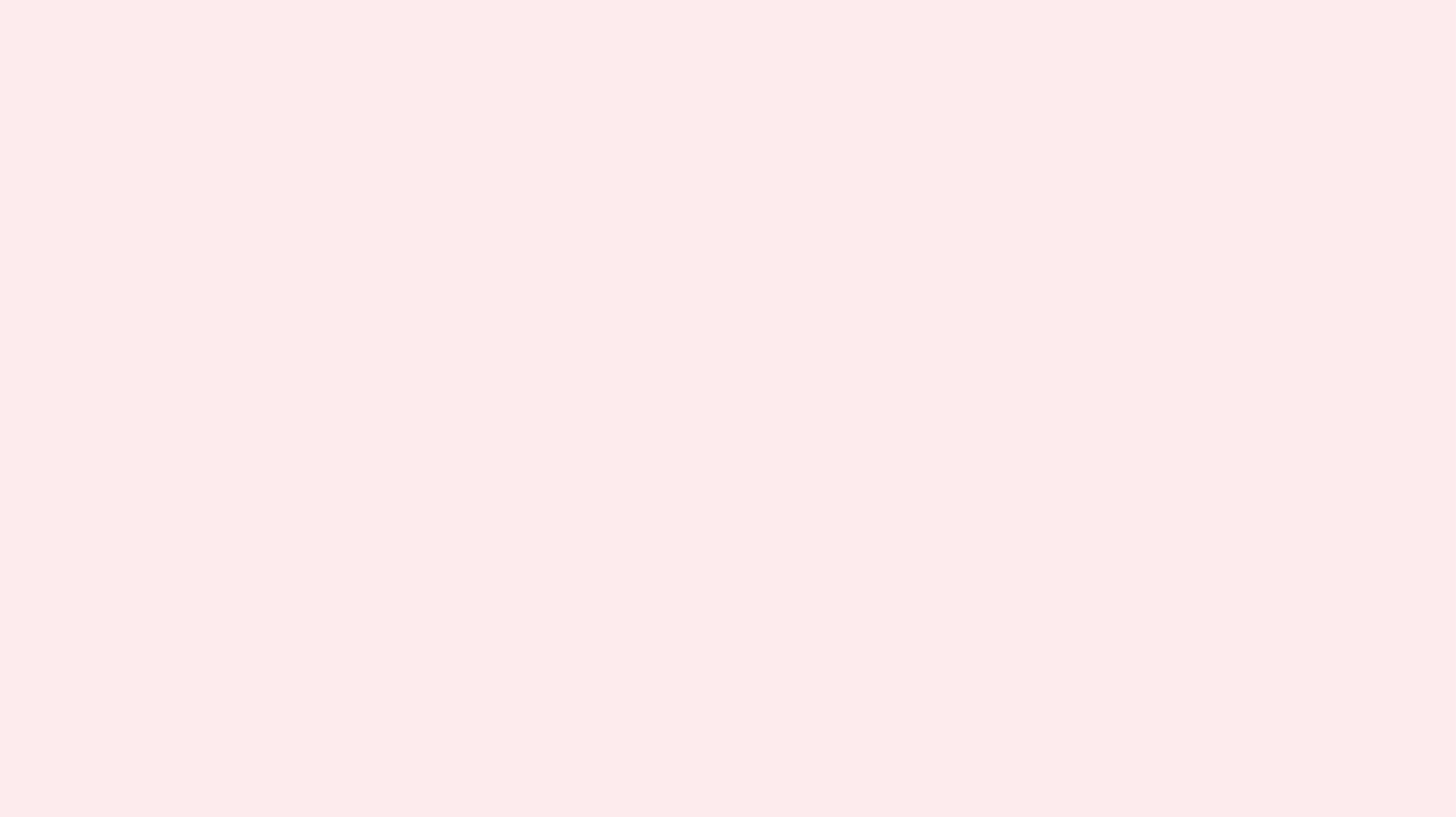 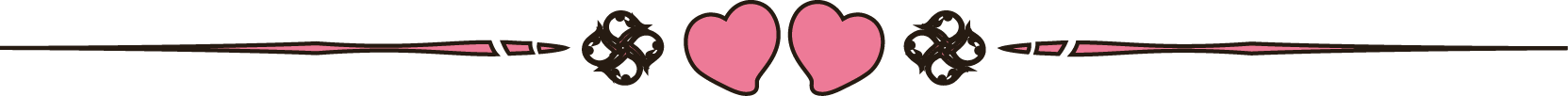 此处添加标题
单击此处输入文字
单击此处输入文字
单击此处添加段落文本单击此处添加段落文本单击此处添加段落文本单击此处添加段落文本
单击此处添加段落文本单击此处添加段落文本单击此处添加段落文本单击此处添加段落文本
文本
单击此处添加段落文本单击此处添加段落文本单击此处添加段落文本单击此处添加段落文本
单击此处添加段落文本单击此处添加段落文本单击此处添加段落文本单击此处添加段落文本
单击此处输入文字
单击此处输入文字
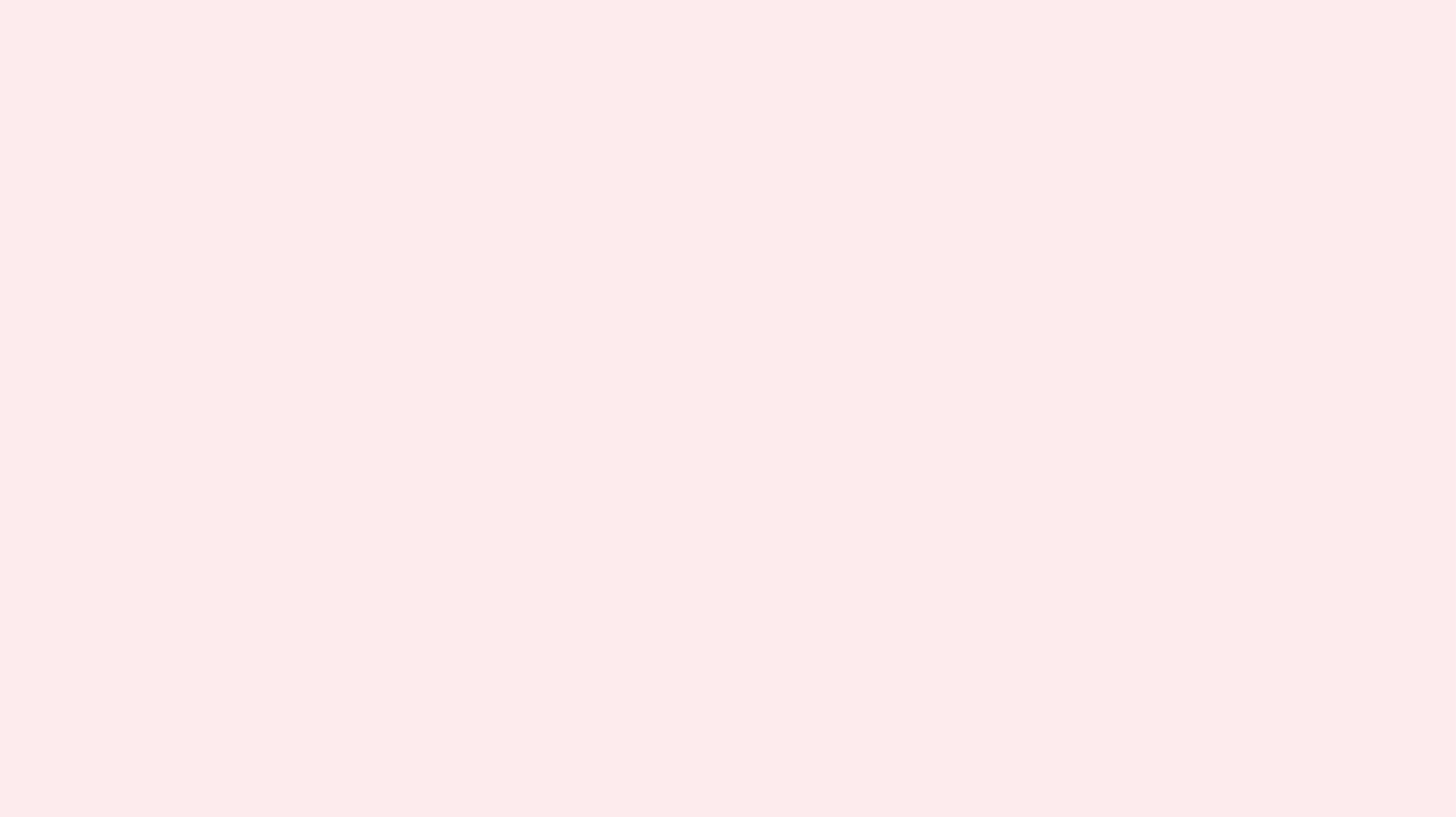 此处添加内容
此处添加内容
此处添加内容
此处添加内容
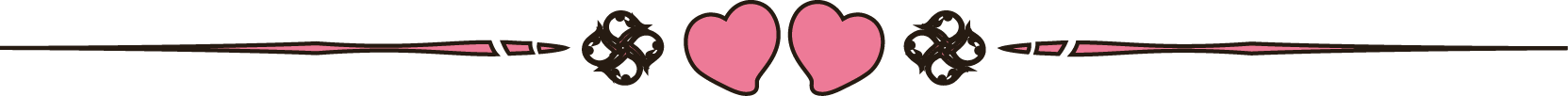 此处添加标题
单击添加段落文字
单击添加段落文字
单击添加段落文字
单击添加段落文字
单击添加段落文字
单击添加段落文字
单击添加段落文字
单击添加段落文字
单击此处添加标题
单击此处添加标题
单击此处添加标题
单击此处添加标题
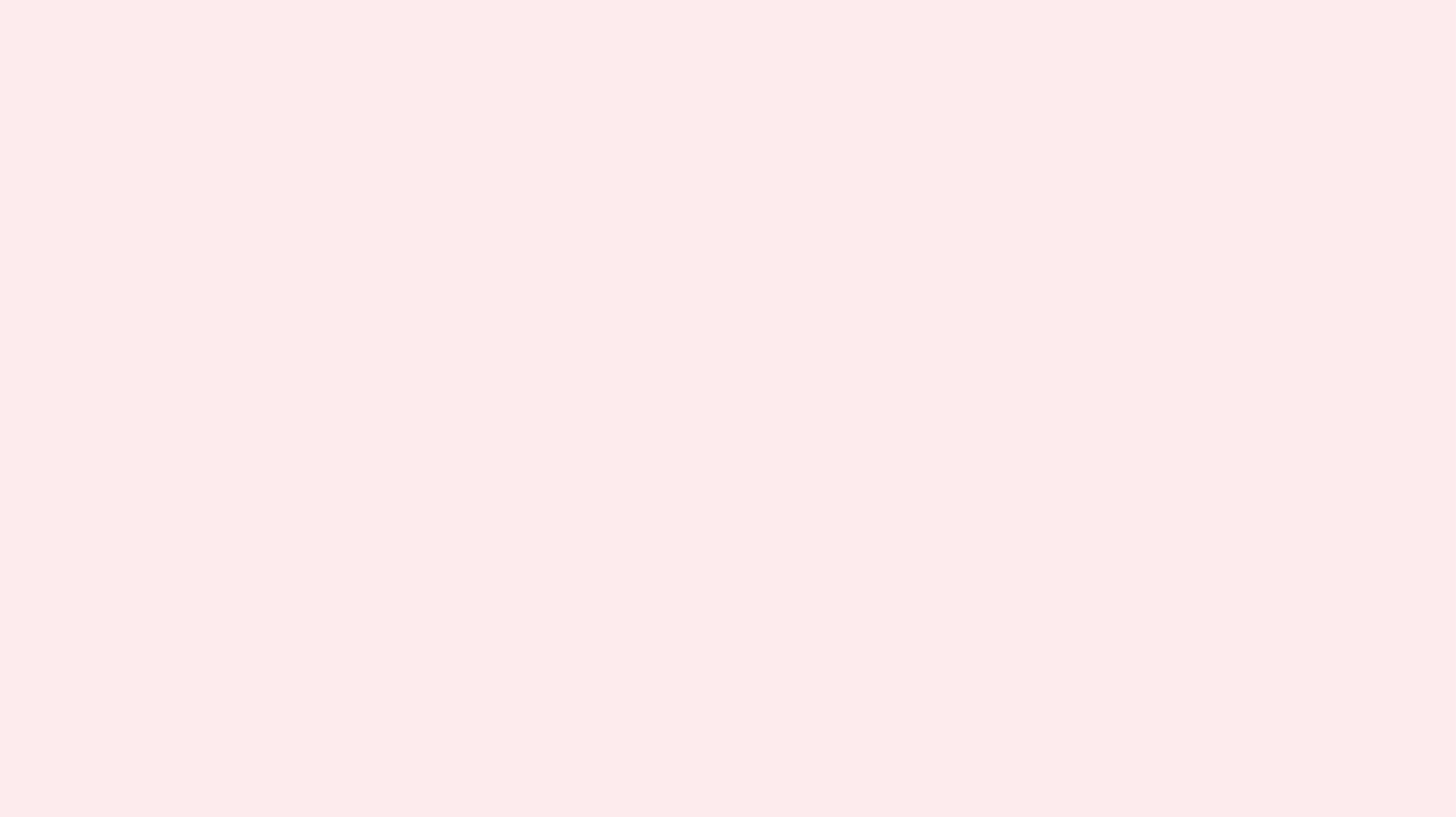 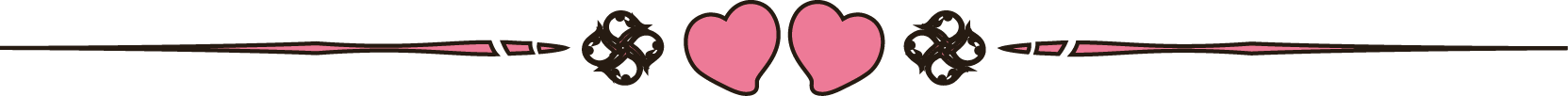 此处添加标题
单击此处添加文本
单击此处添加文本
单击此处添加文本
单击此处添加文本
单击此处添加文本
单击此处添加文本
单击此处添加文本
单击此处添加文本
单击此处添加文本
单击此处添加文本
单击此处添加文本
单击此处添加文本
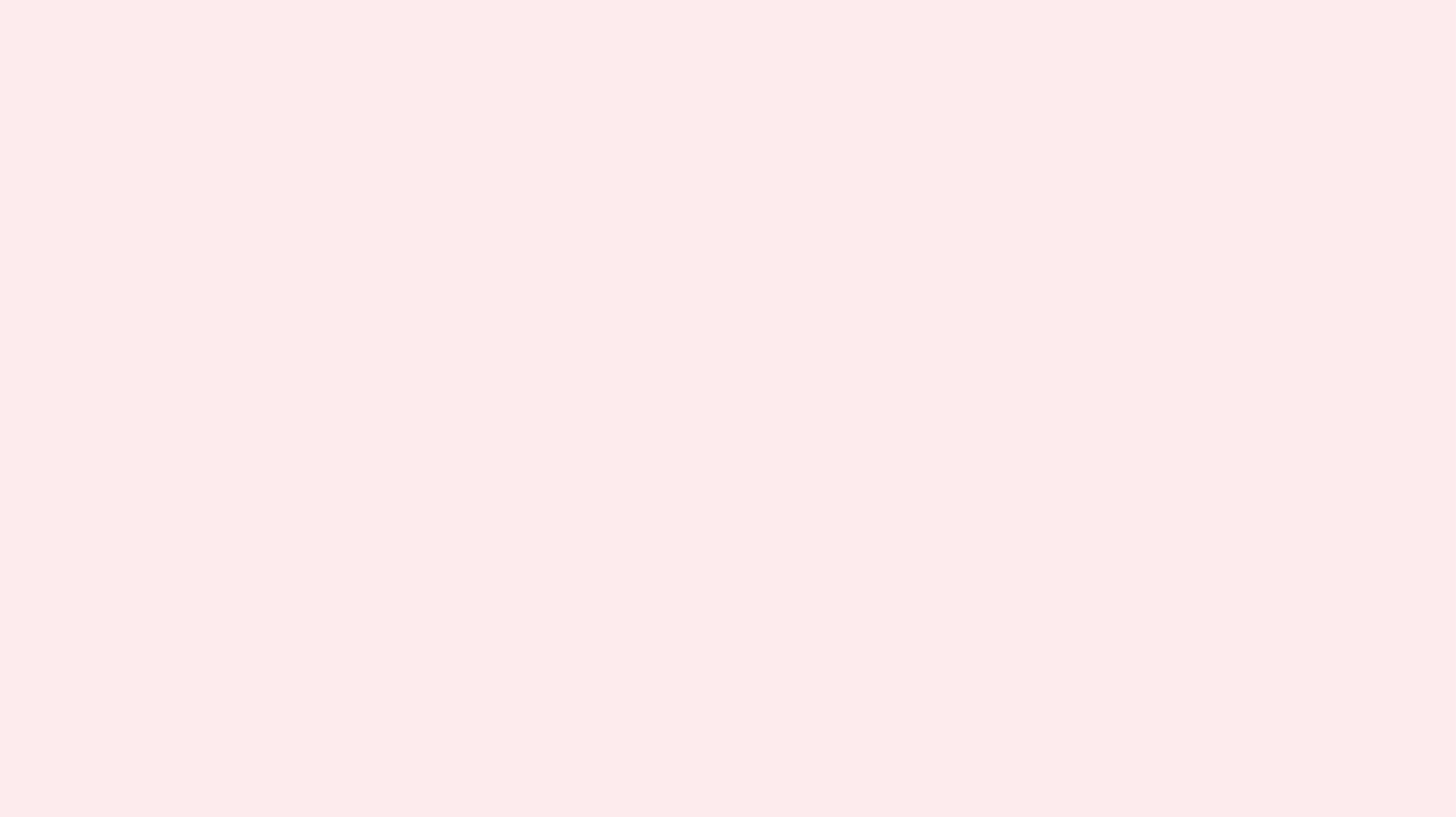 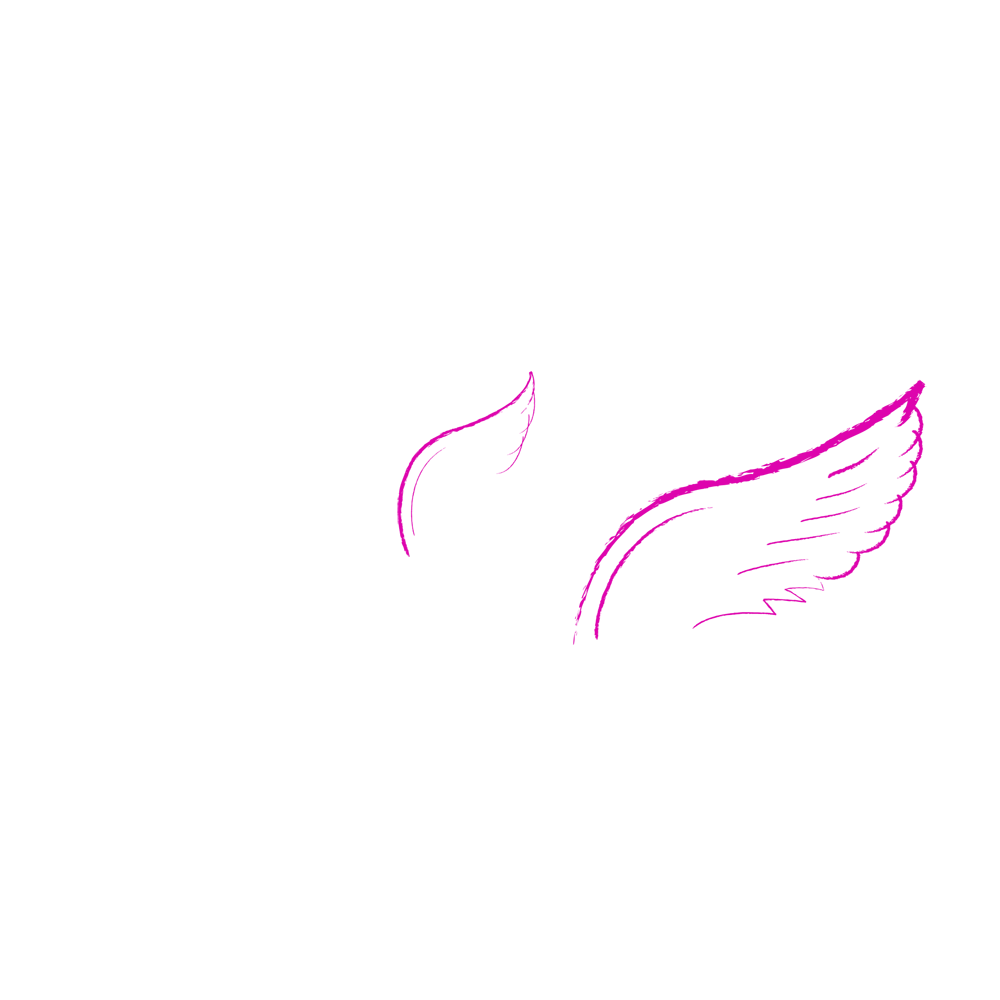 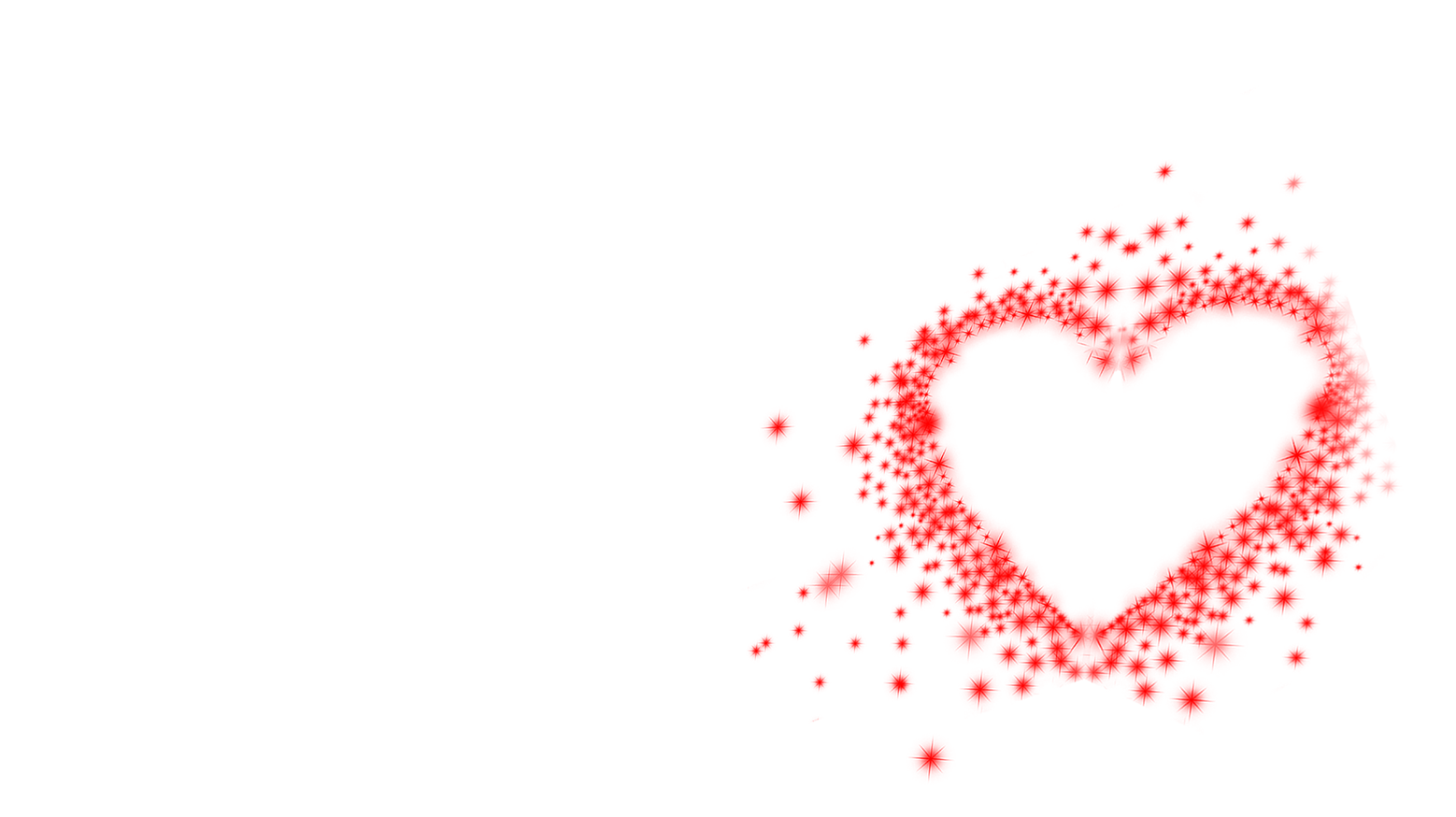 点击添相目录文字内容
单击此处添加文字单击此处添加文字
2
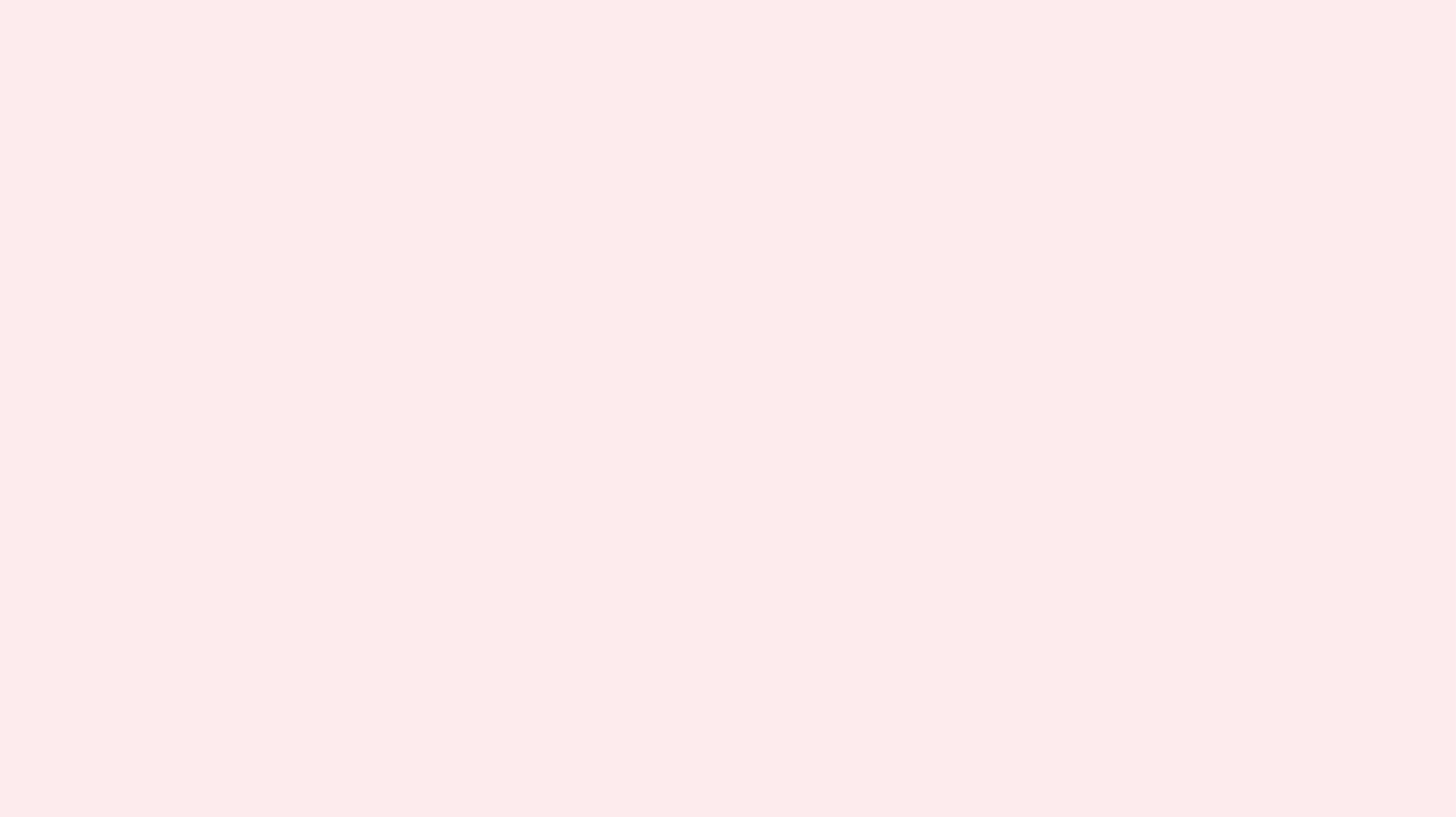 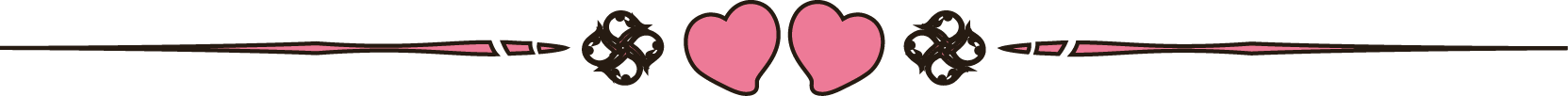 此处添加标题
此处输入文本
此处输入文本
此处输入文本
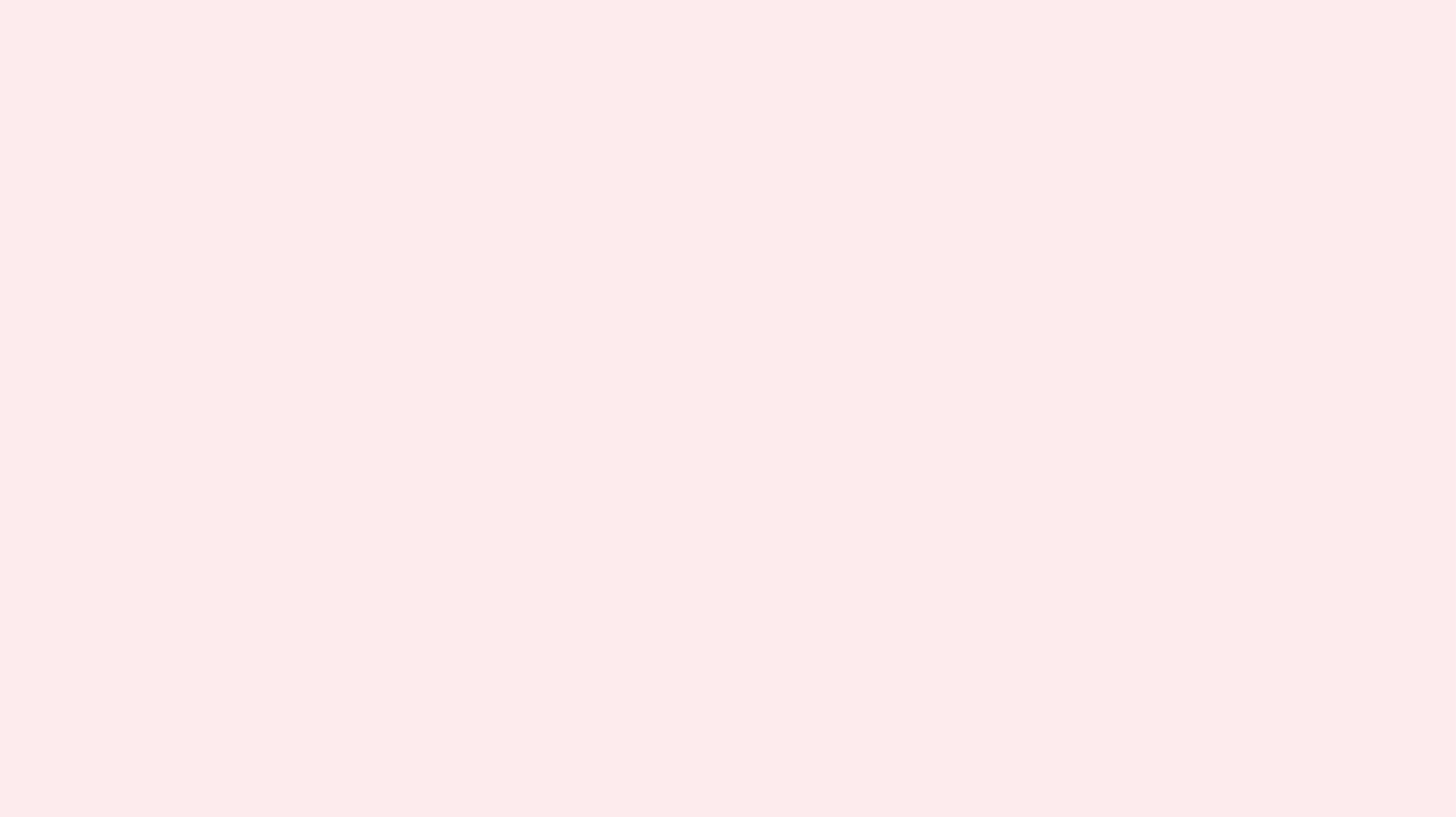 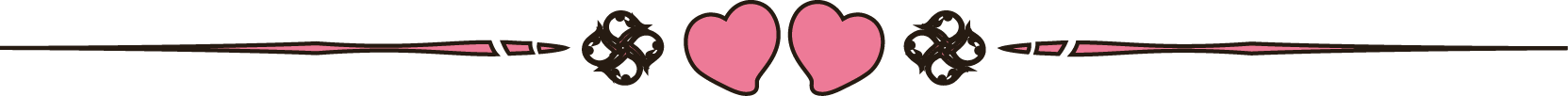 此处添加标题
1
2
3
单击此处添加文字
单击此处添加文字
单击此处添加文字
单击此处添加文字
单击此处添加文字
单击此处添加文字
单击此处添加文字
单击此处添加文字
单击此处添加文字
此处添加标题
点击此处添加段落文本
点击此处添加段落文本
此处添加标题
点击此处添加段落文本
点击此处添加段落文本
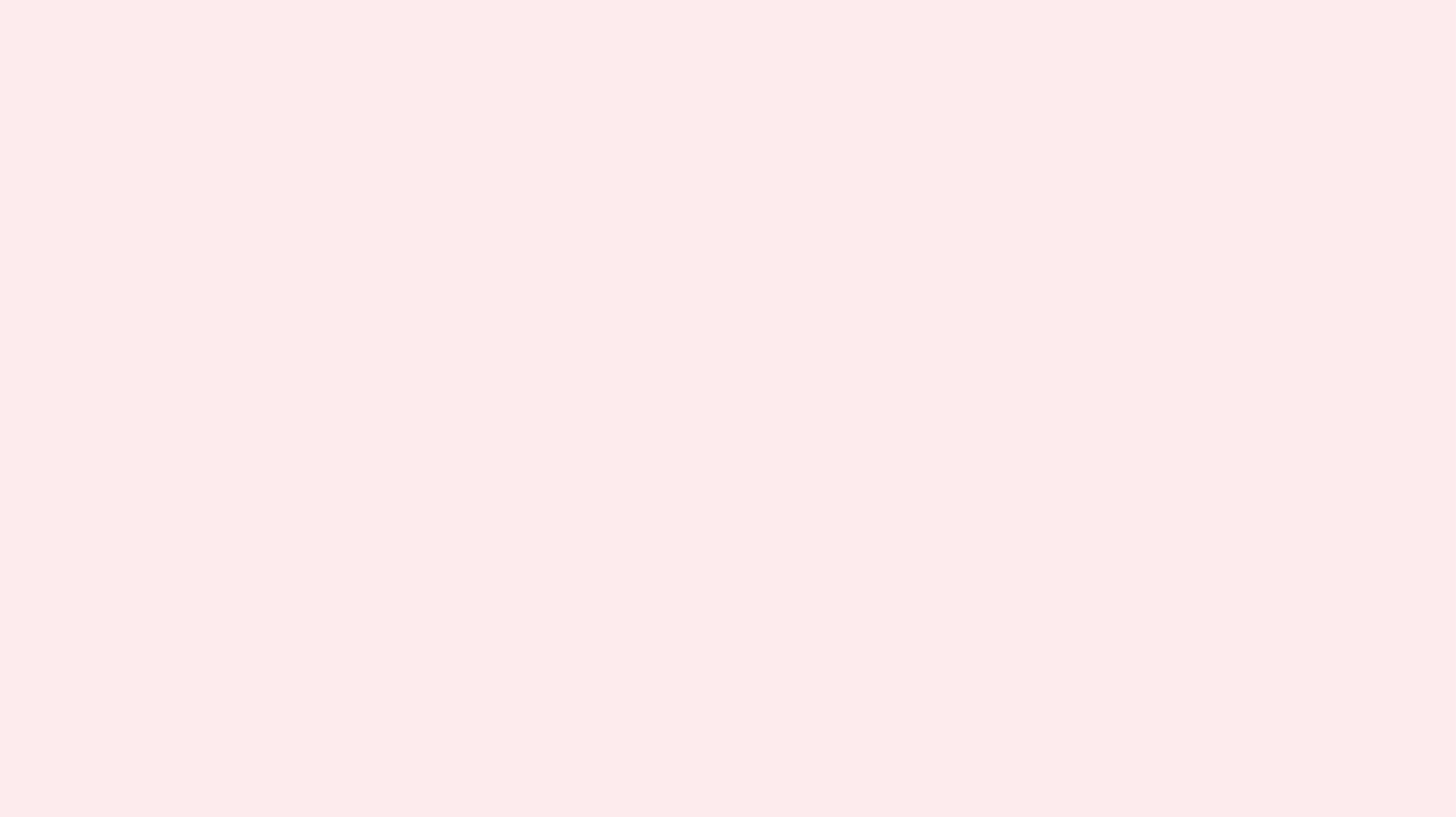 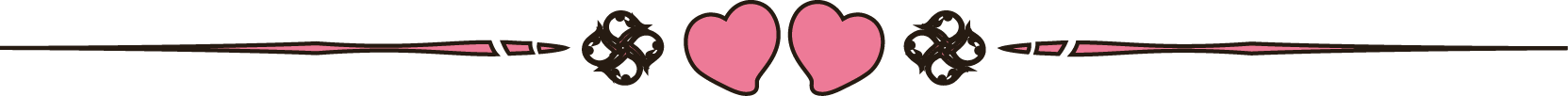 此处添加标题
此处添加标题
点击此处添加段落文本
点击此处添加段落文本
此处添加标题
点击此处添加段落文本
点击此处添加段落文本
单击此处添加标题
2010
2012
2013
2014
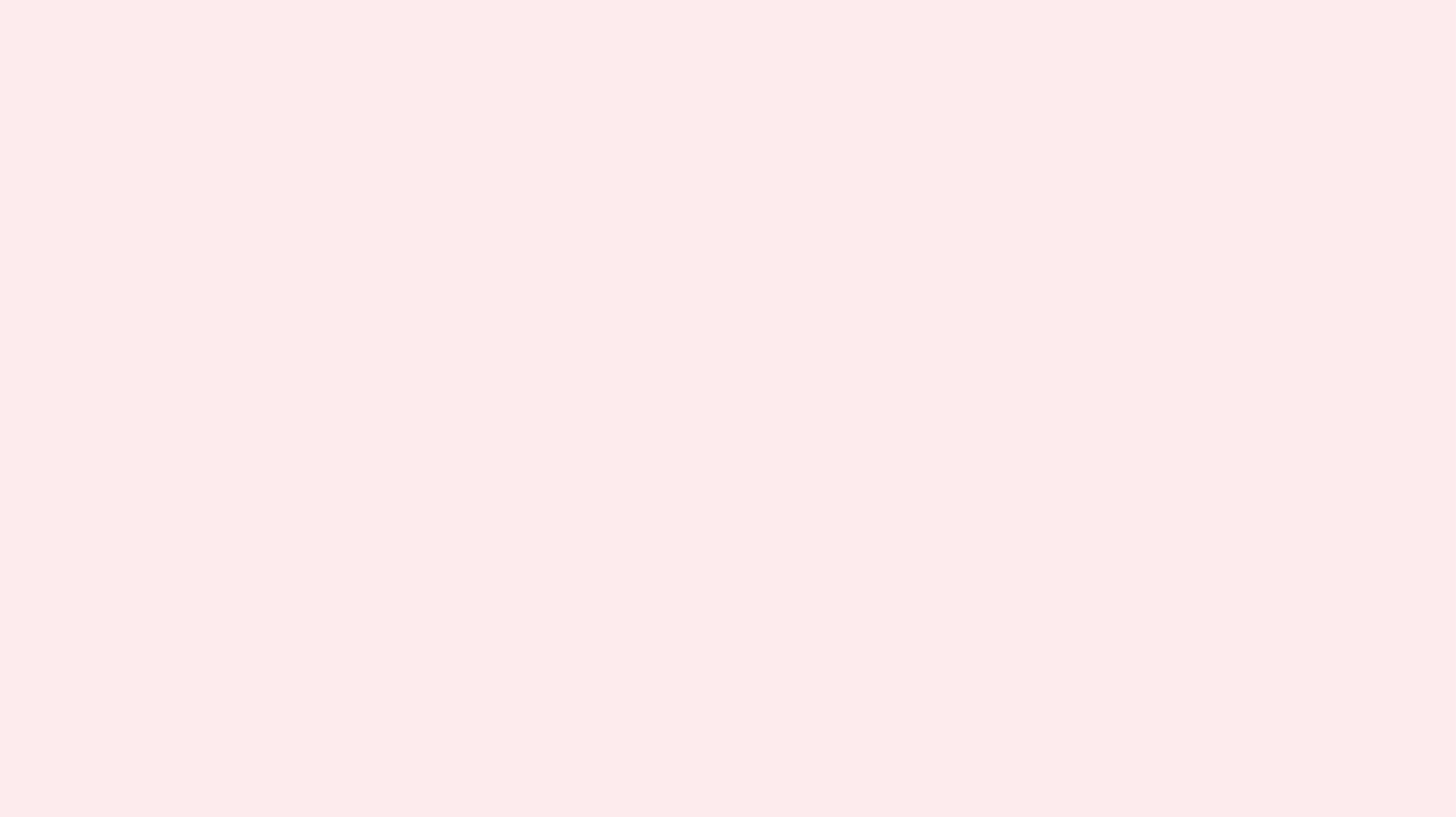 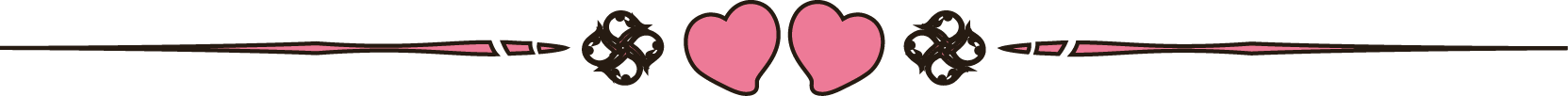 此处添加标题
单击此处添加文本
单击此处添加文本
3
1
2
单击此处添加文本
单击此处添加文本
单击此处添加文本
单击此处添加文本
8
4
单击此处添加文本
单击此处添加文本
单击此处添加文本
单击此处添加文本
7
6
5
单击此处添加文本
单击此处添加文本
单击此处添加文本
单击此处添加文本
单击此处添加文本
单击此处添加文本
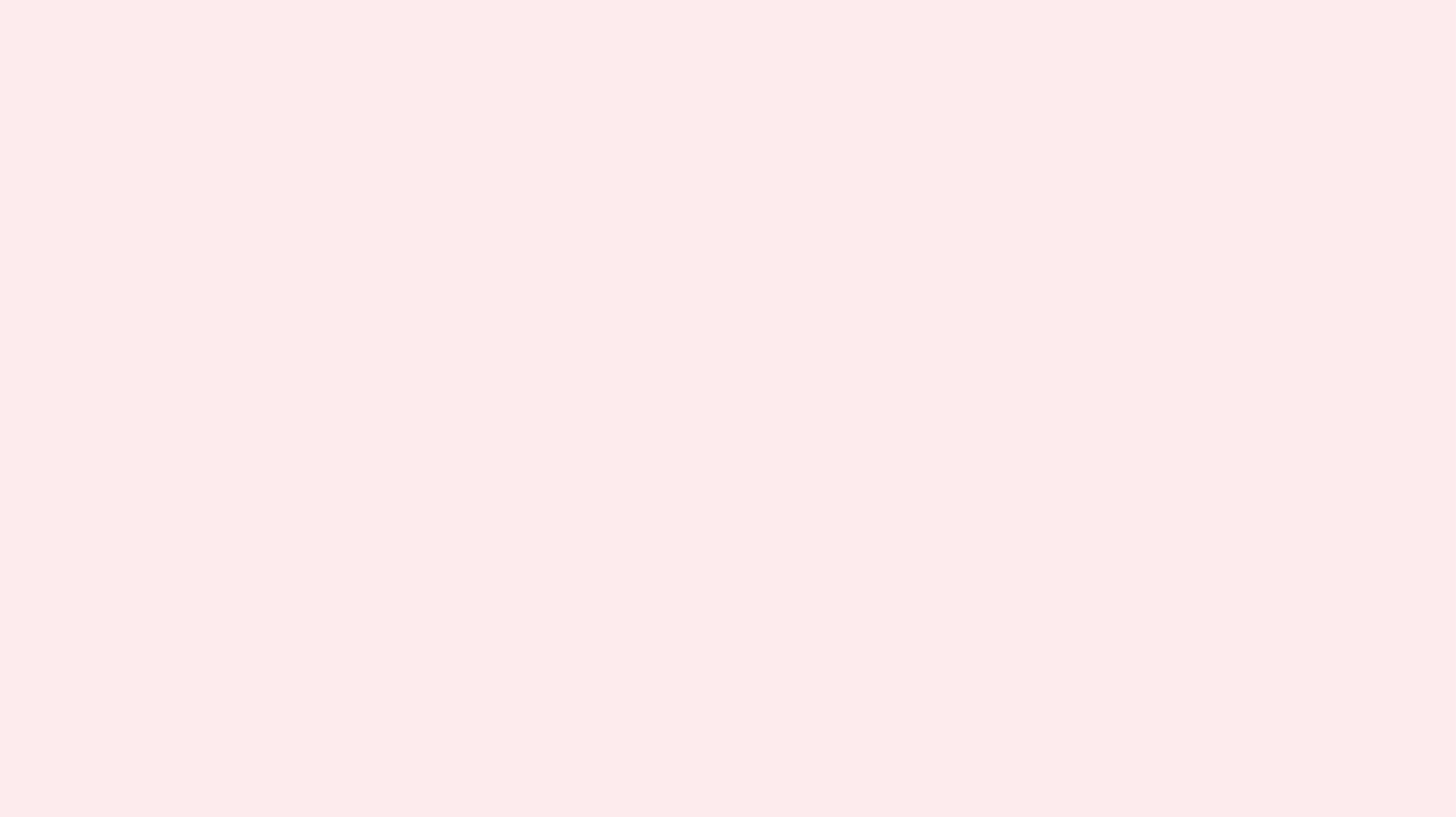 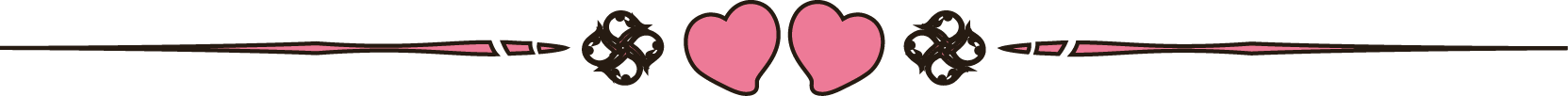 此处添加标题
文本内容
文本内容
文本内容
文本内容
文本内容
文本内容
文本内容
文本内容
文本内容
文本内容
文本内容
文本内容
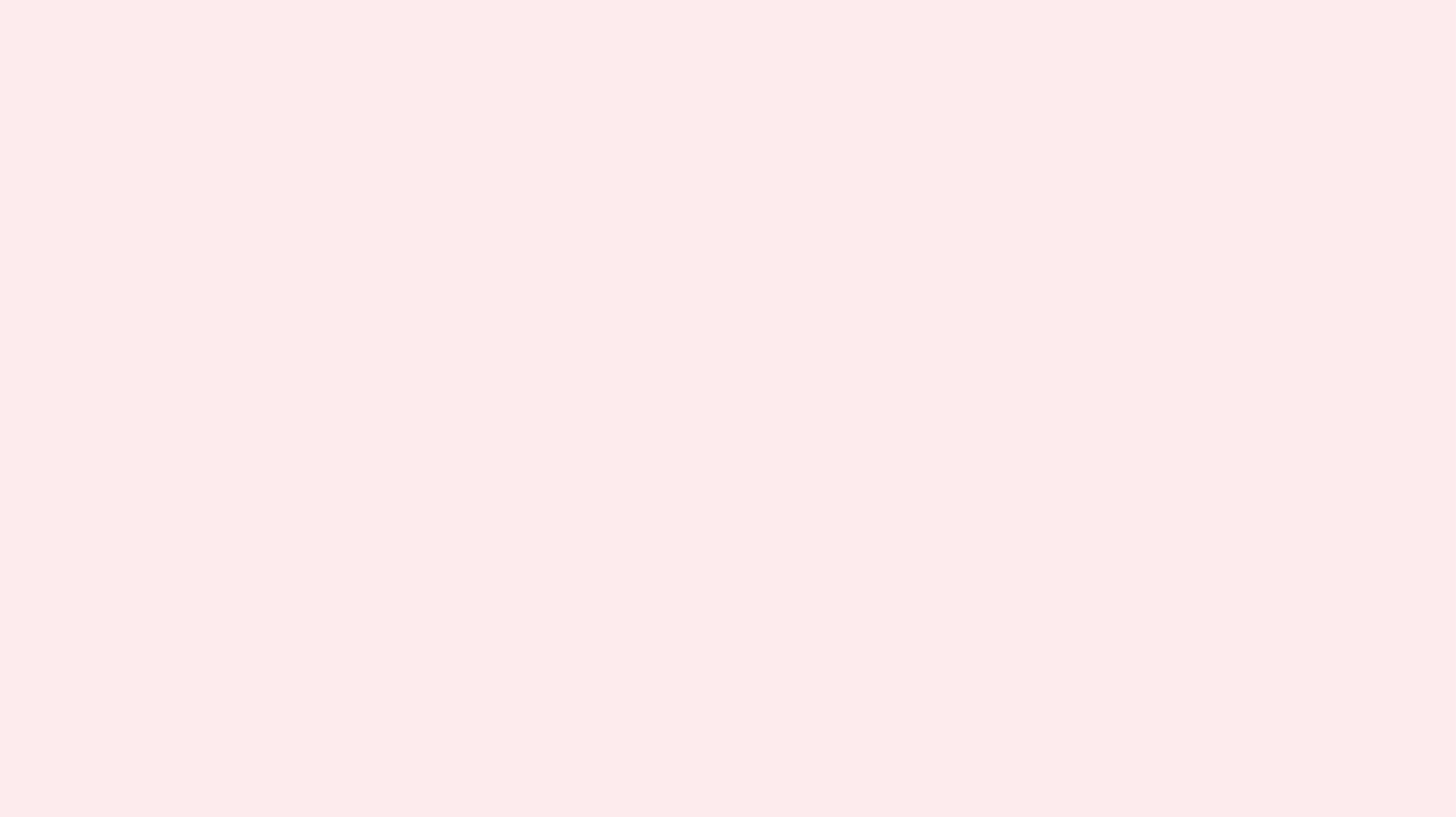 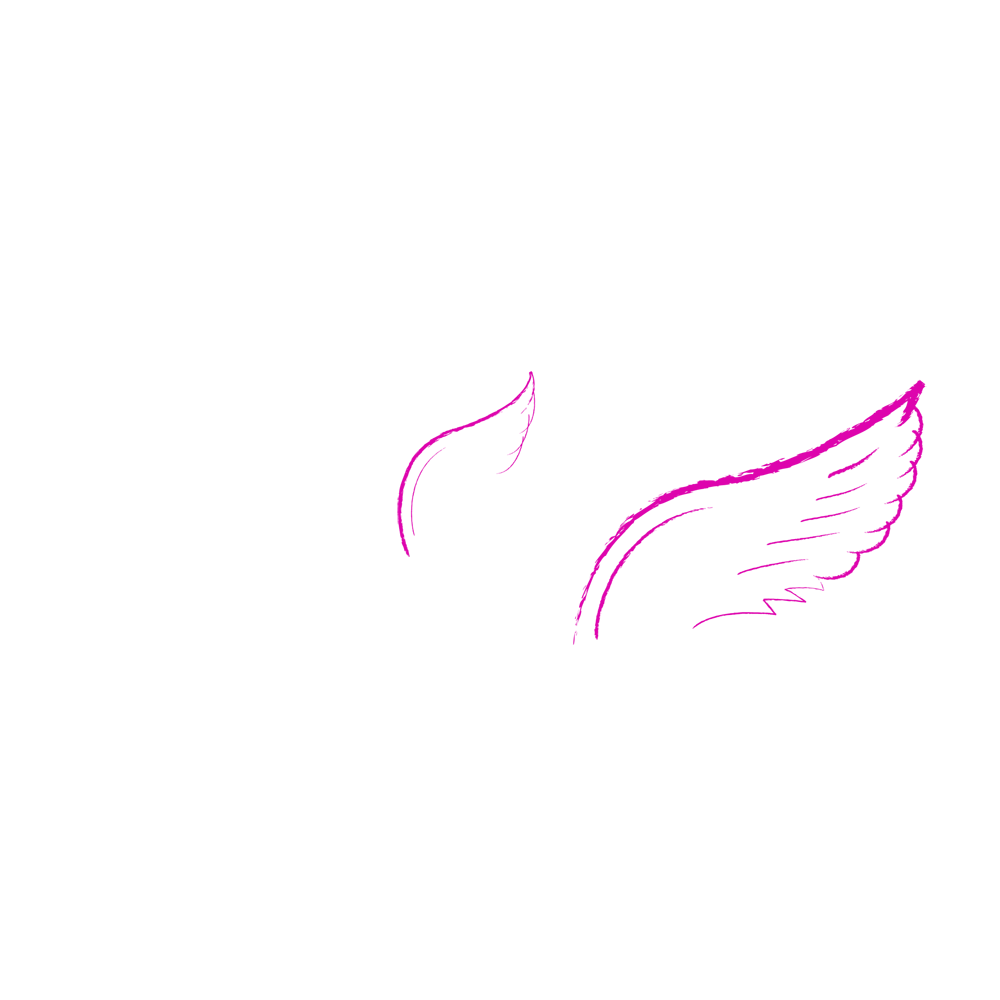 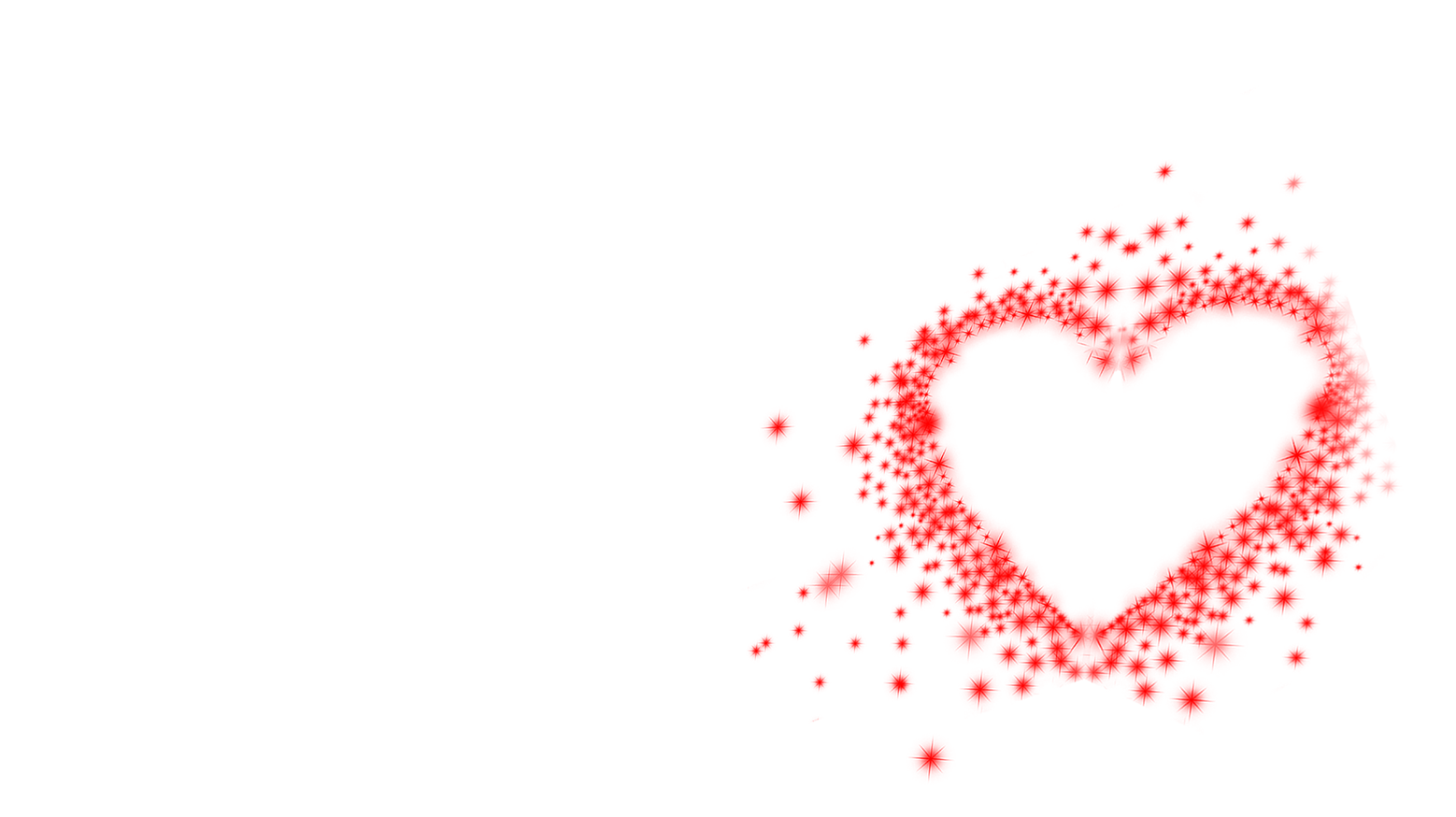 点击添相目录文字内容
单击此处添加文字单击此处添加文字
3
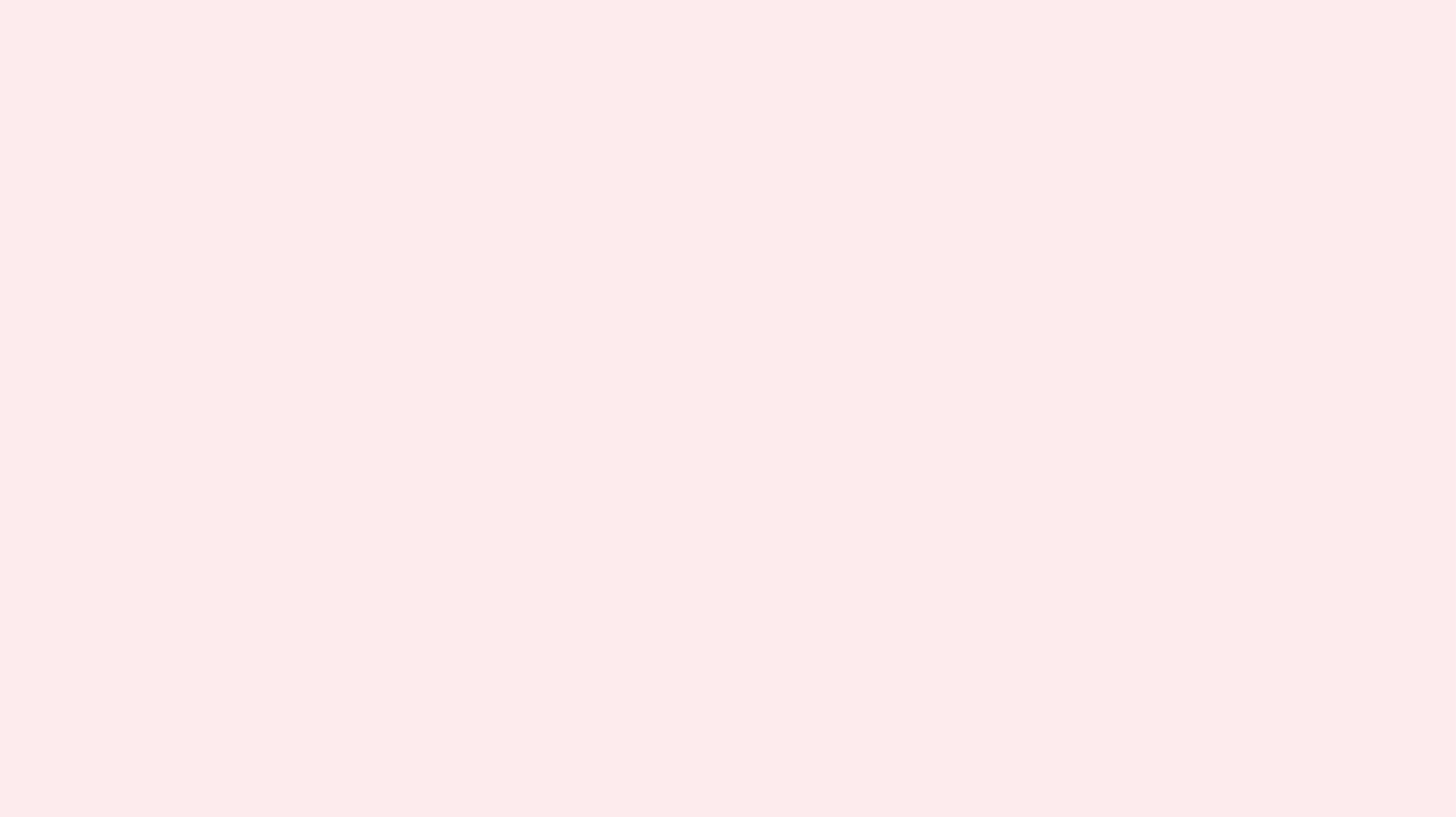 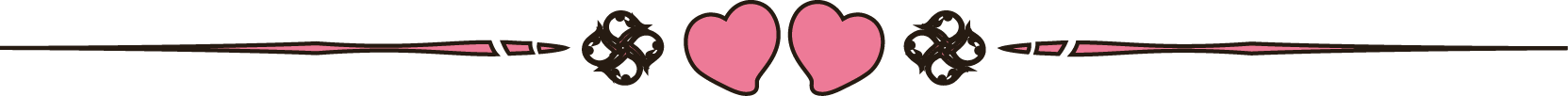 此处添加标题
单击此处添加标题文字
单击此处添加文字内容   单击此处添加文字内容
单击此处添加文字内容   单击此处添加文字内容
单击此处添加文字内容
单击此处添加标题文字
单击此处添加文字内容   单击此处添加文字内容
单击此处添加文字内容   单击此处添加文字内容
单击此处添加文字内容
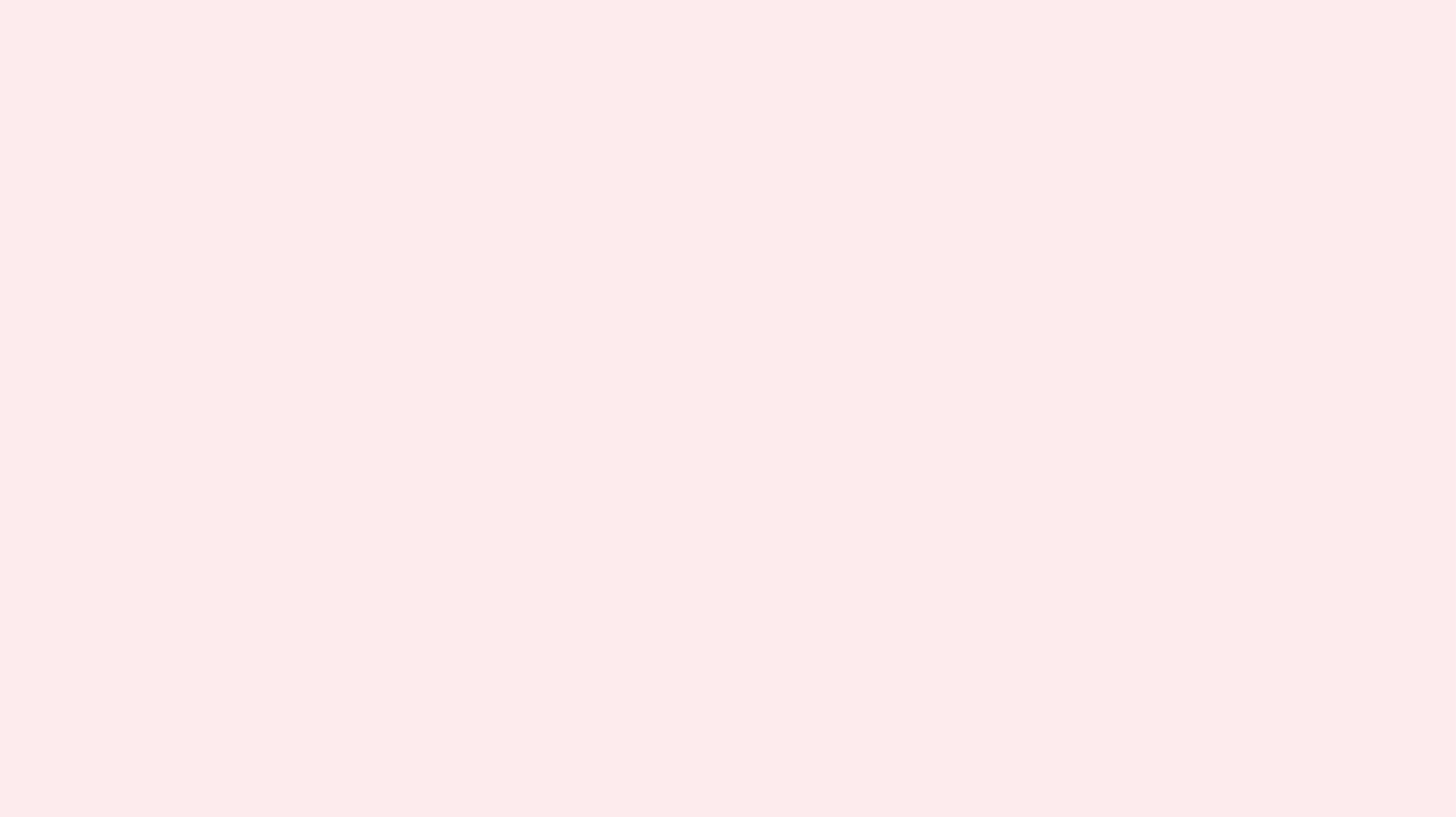 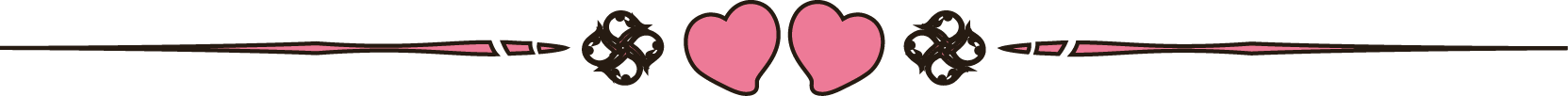 此处添加标题
单击此处添加标题
单击此处添加标题
单击此处添加标题
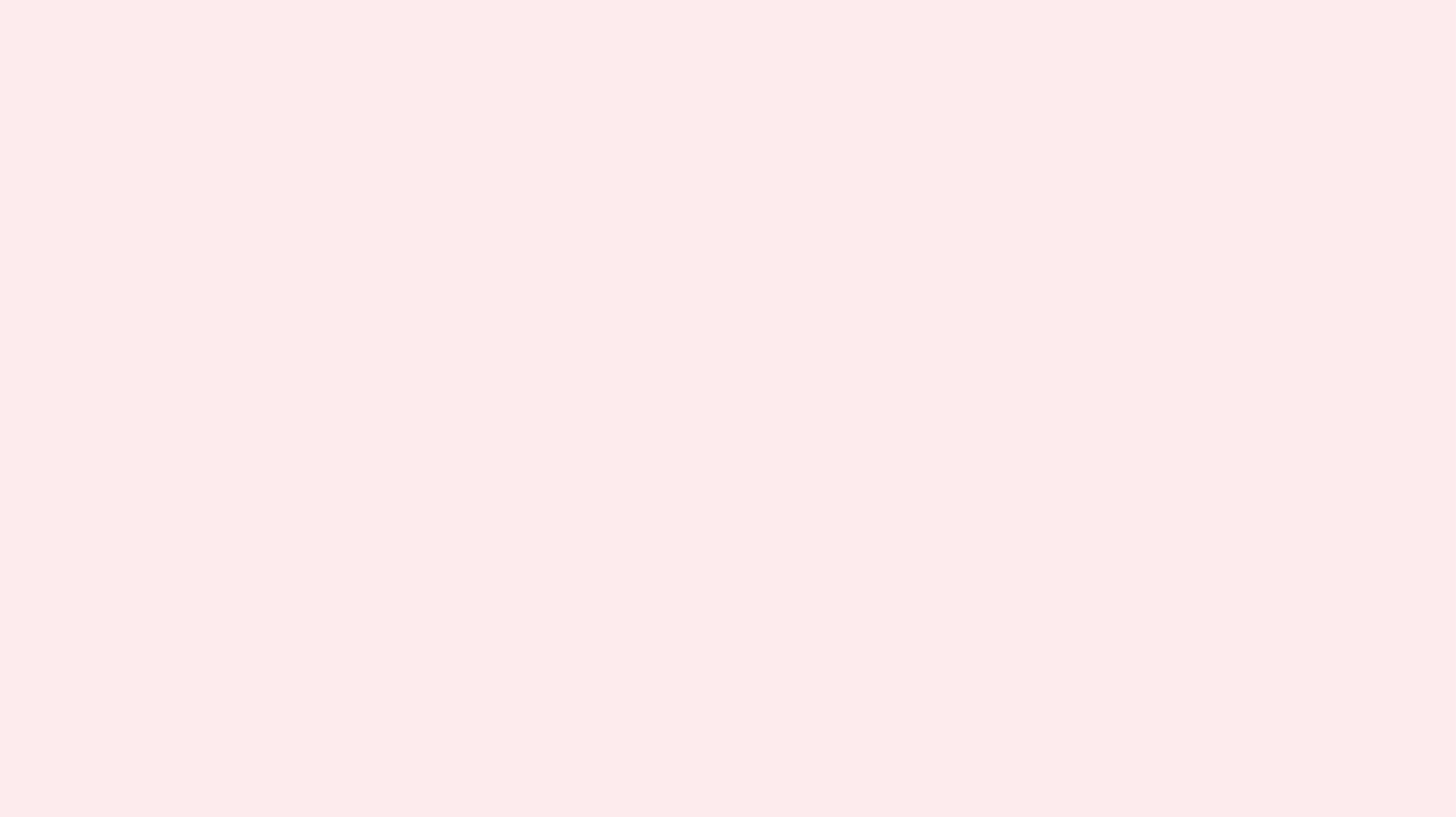 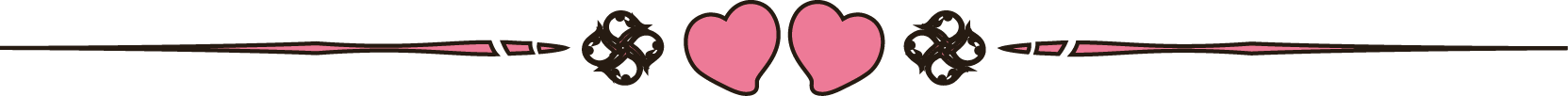 20% 单击添加文本
单击添加文本 23%
此处添加标题
6% 单击添加文本
单击添加文本 14%
11% 单击添加文本
单击添加文本 14%
12% 单击添加文本
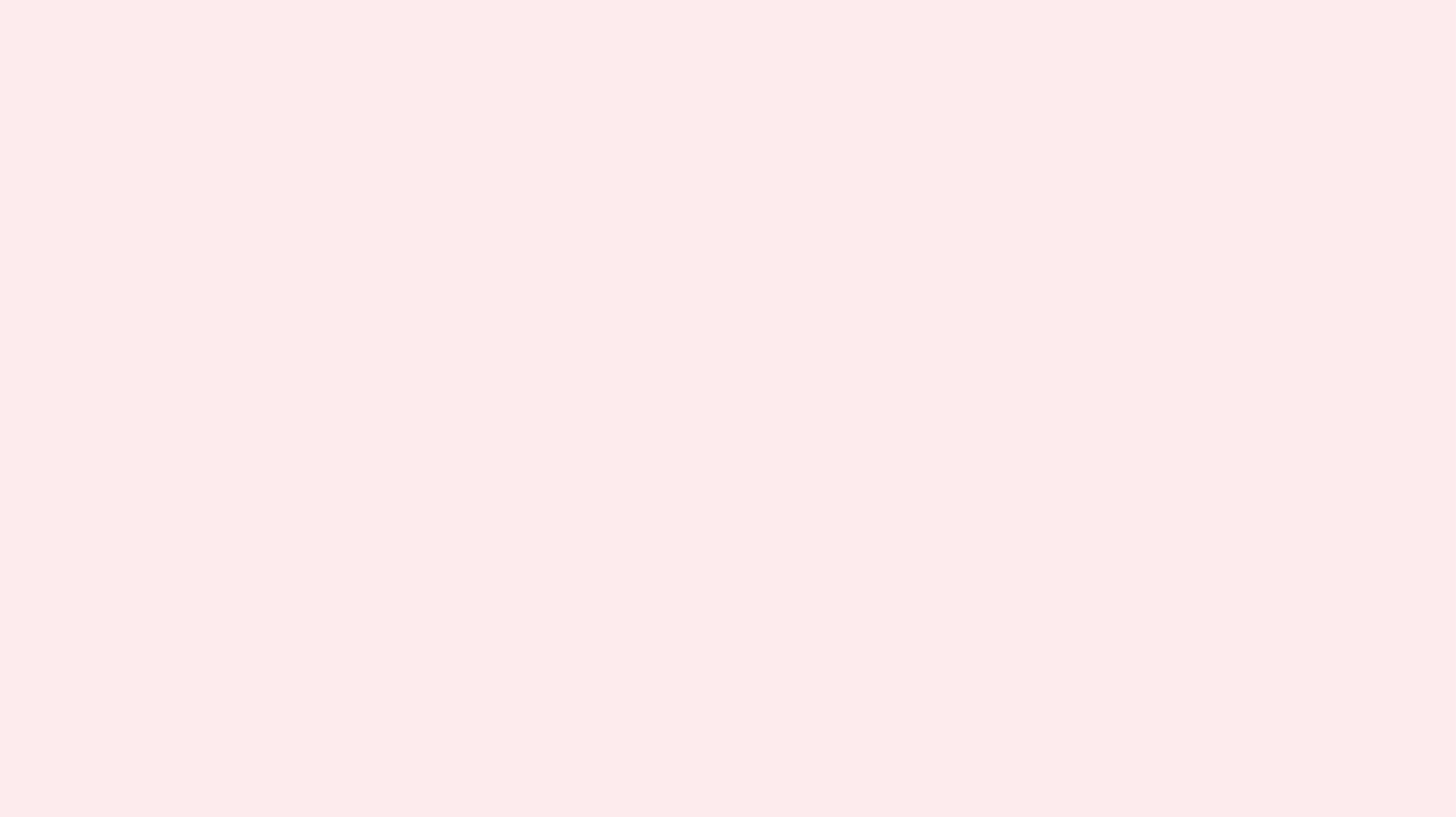 单击此处添加标题
单击此处添加标题
单击此处添加标题
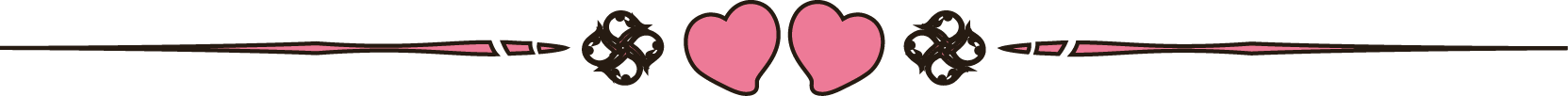 2
3
1
此处添加标题
单击此处添加标题
单击添加文本 … …
单击添加文本 … …
单击添加文本 … …
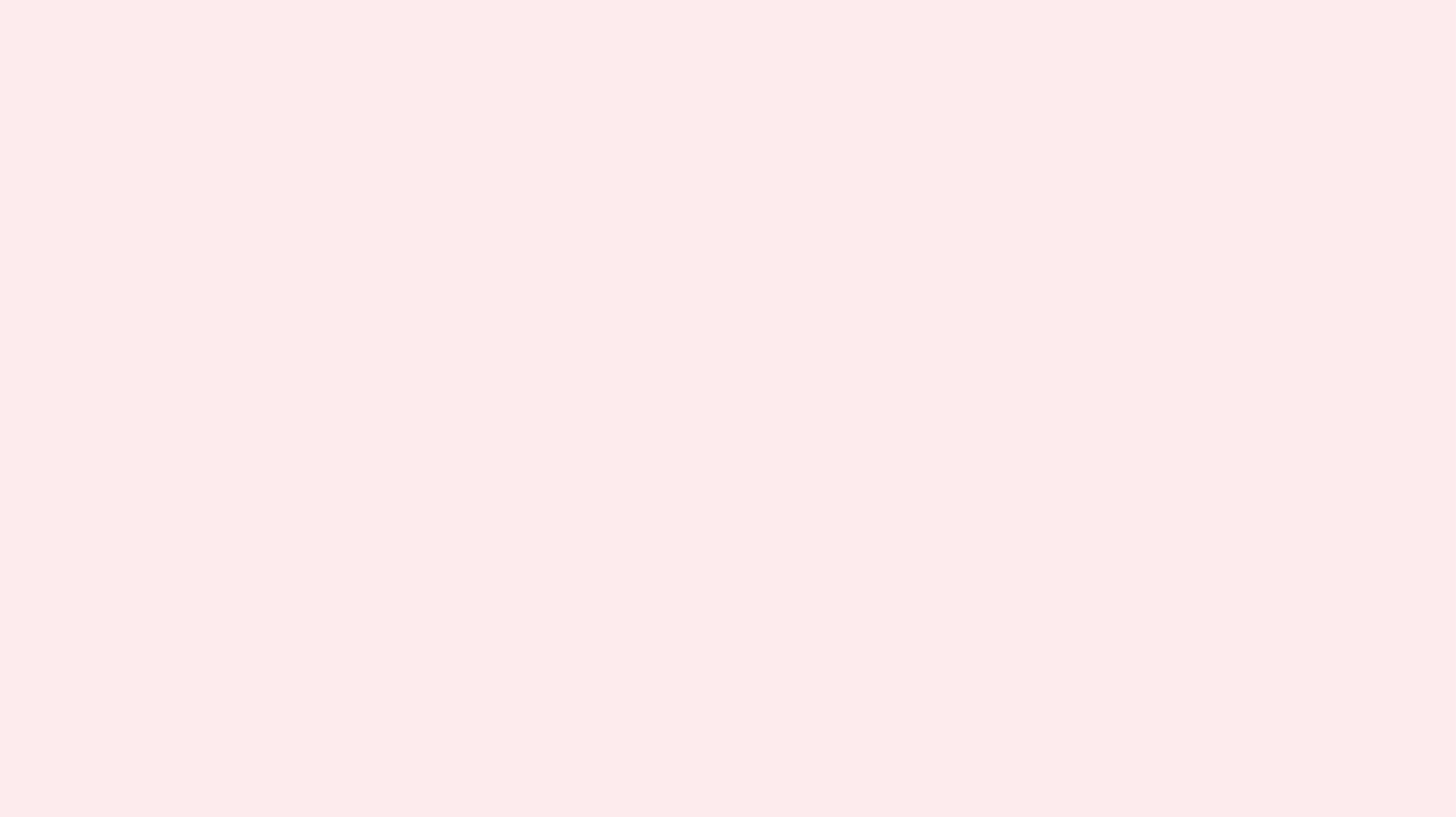 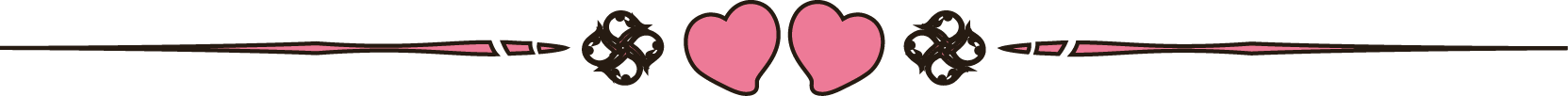 此处添加标题
单击此处添加标题
单击此处添加段落文本单击此处添加段落文本单击此处添加段落文本单击此处添加段落文本
单击此处添加标题
单击此处添加段落文本单击此处添加段落文本单击此处添加段落文本单击此处添加段落文本
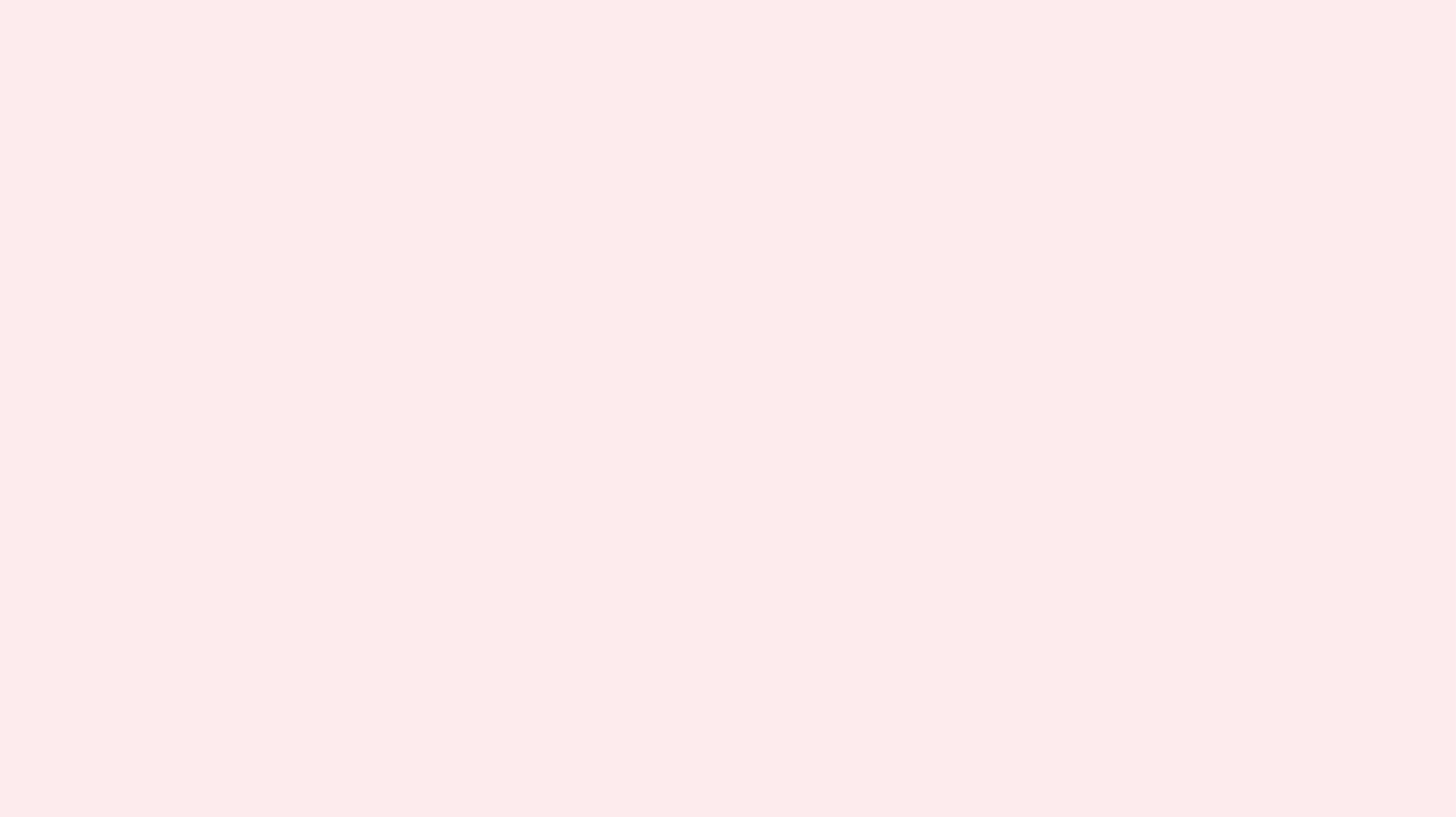 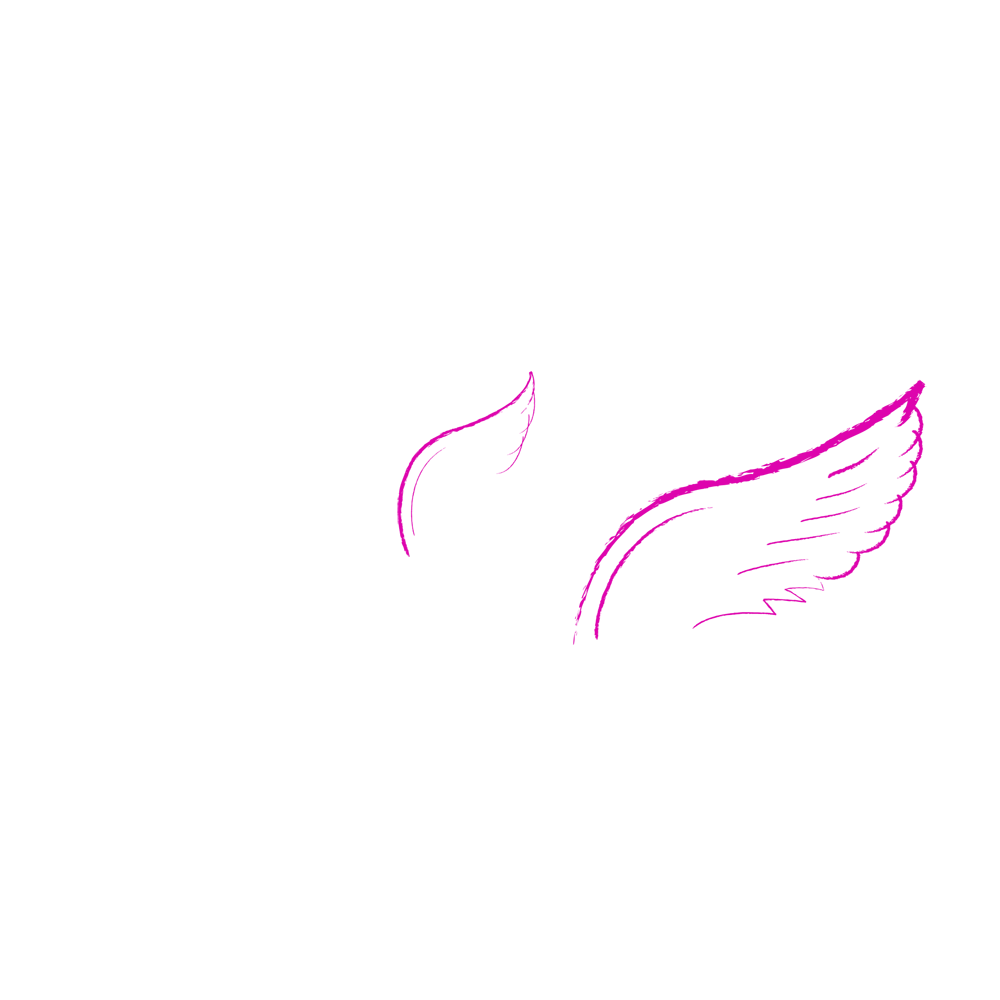 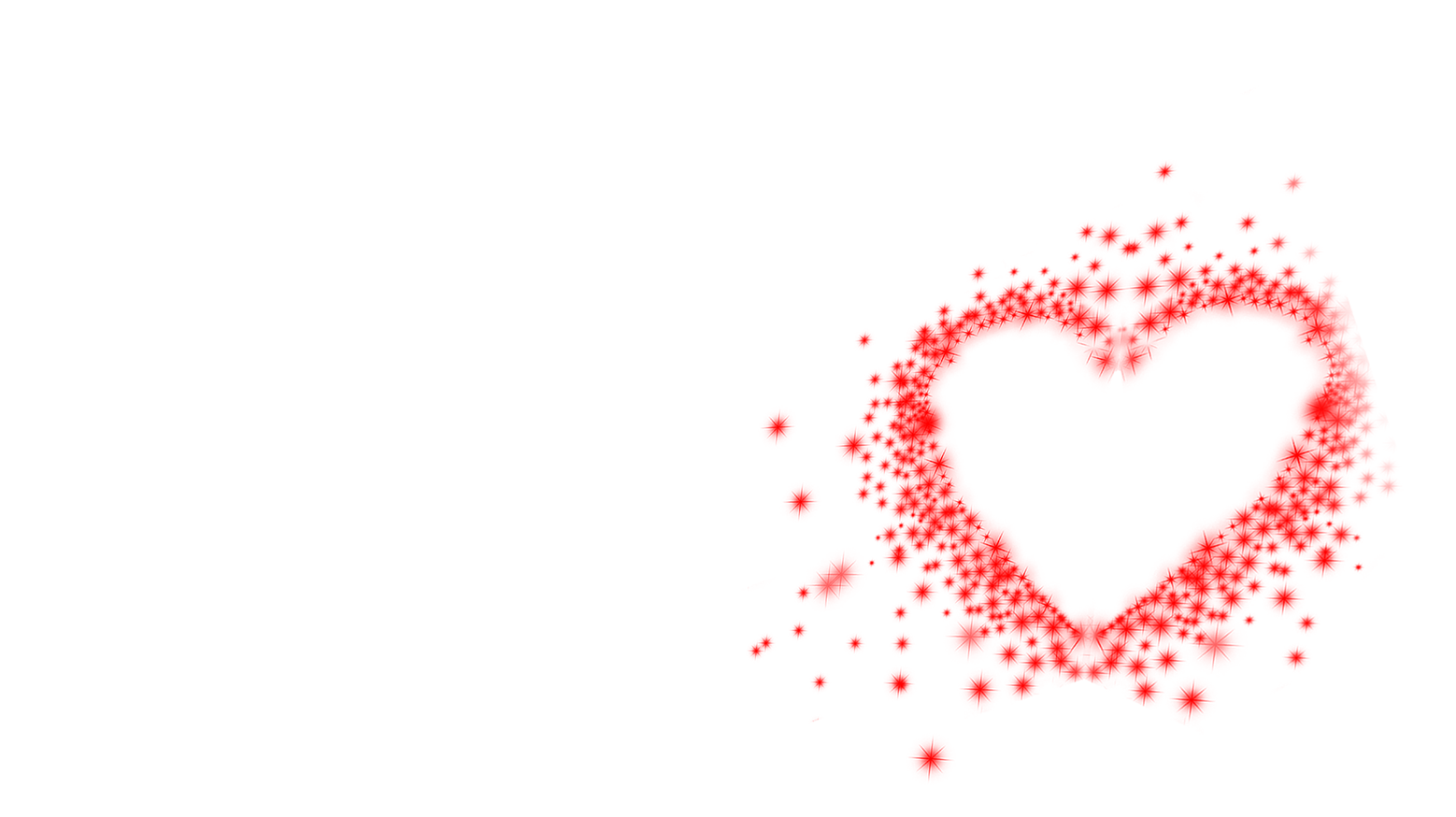 点击添相目录文字内容
单击此处添加文字单击此处添加文字
4
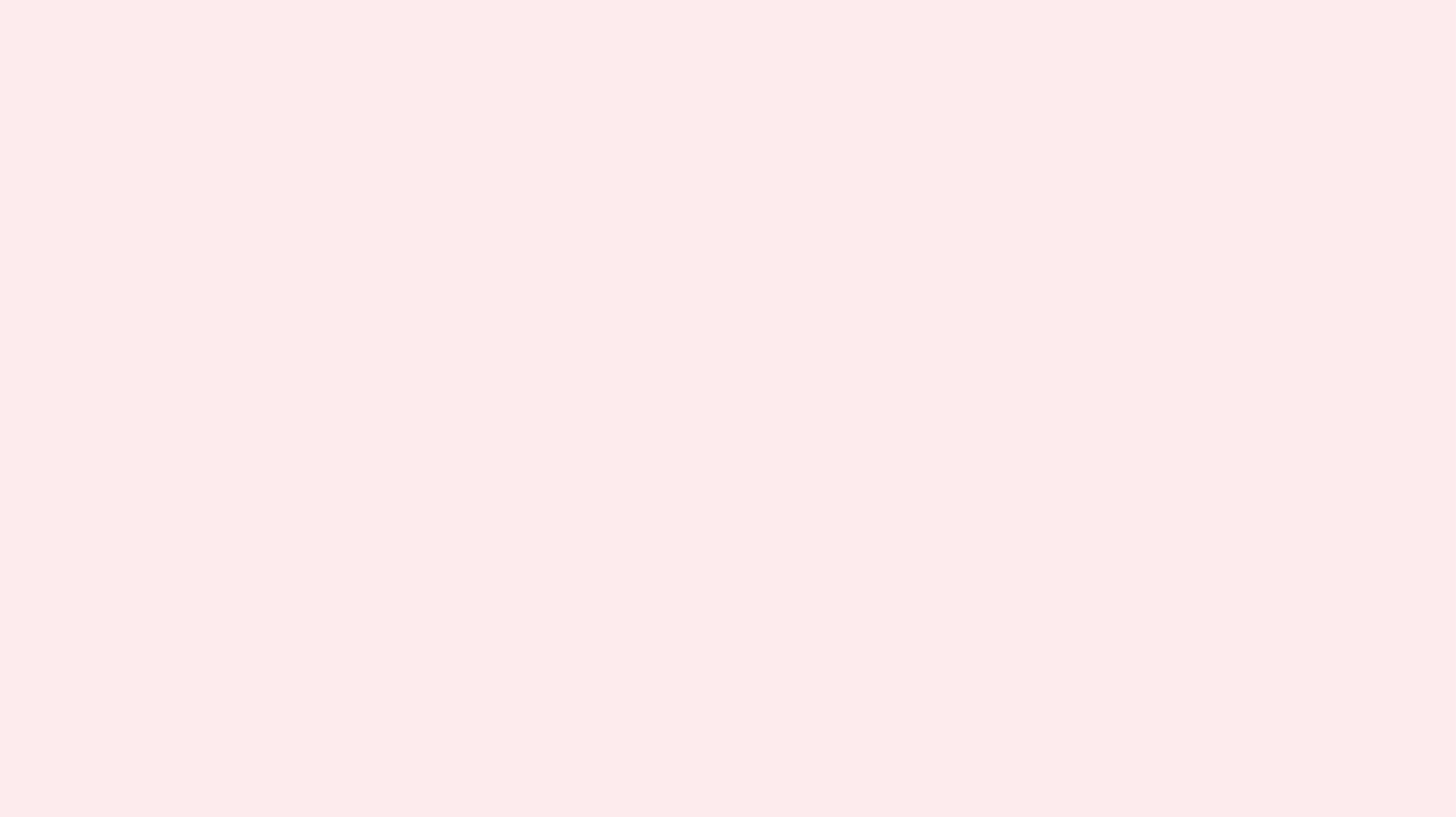 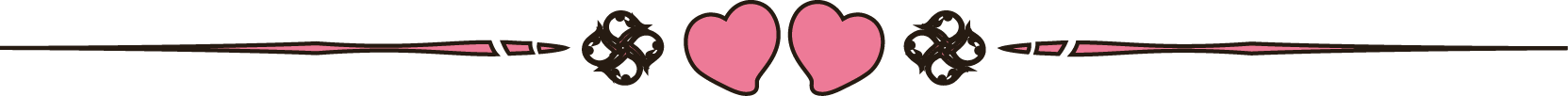 此处添加标题
单击此处添加
段落文字内容
单击此处添加
段落文字内容
单击此处添加标题
单击此处添加标题
单击此处添加标题
单击此处添加
段落文字内容
单击此处添加
段落文字内容
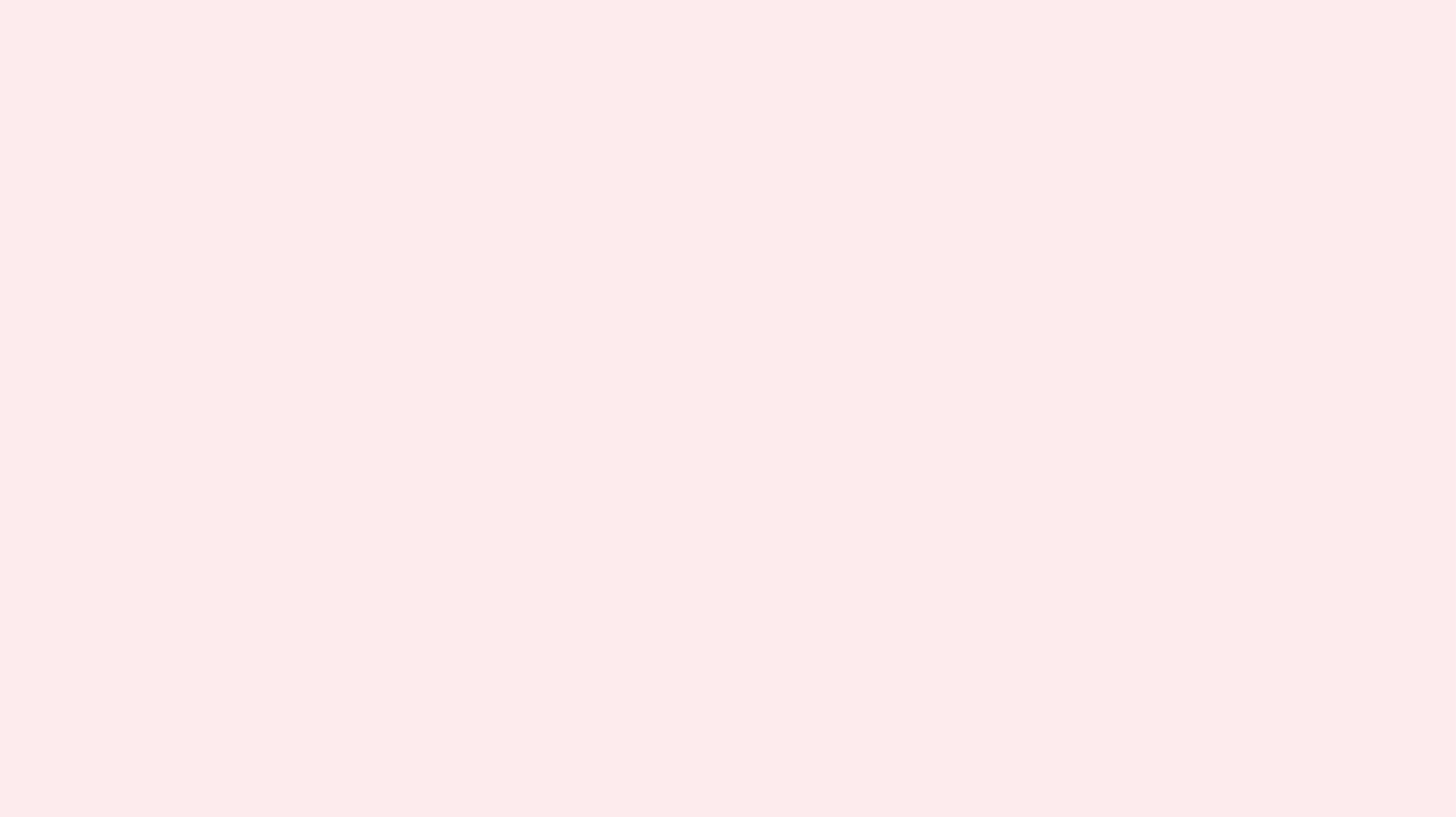 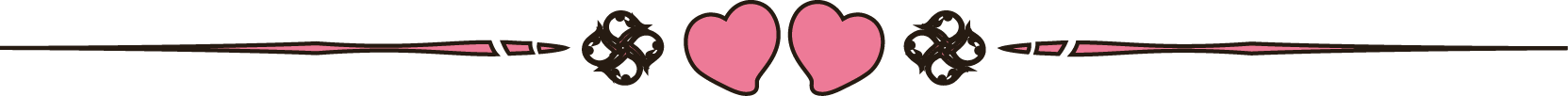 此处添加标题
单击此处添加文字内容  单击此处添加文字内容
单击此处添加文字内容  单击此处添加文字内容
单击此处添加标题
单击此处添加标题
此处添加文字内容
单击此处添加文字内容  单击此处添加文字内容
单击此处添加文字内容  单击此处添加文字内容
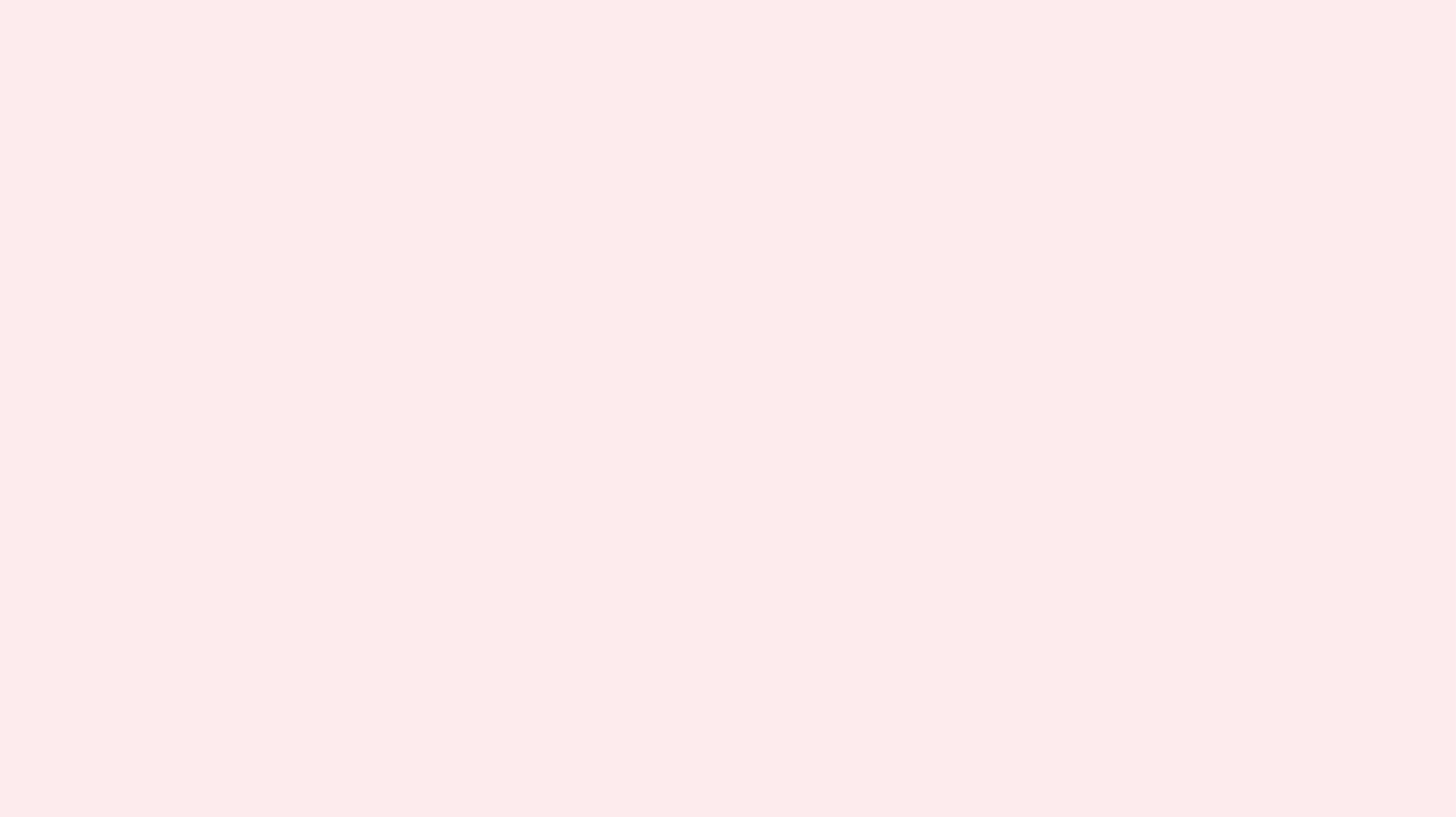 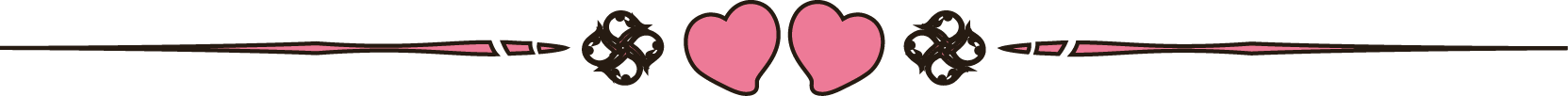 此处添加标题
添加文本1
添加文本2
添加文本3
添加文本4
添加文本1
添加文本2
添加文本3
添加文本4
单击此处添加段落文字内容
单击此处添加段落文字内容
单击添加标题文字
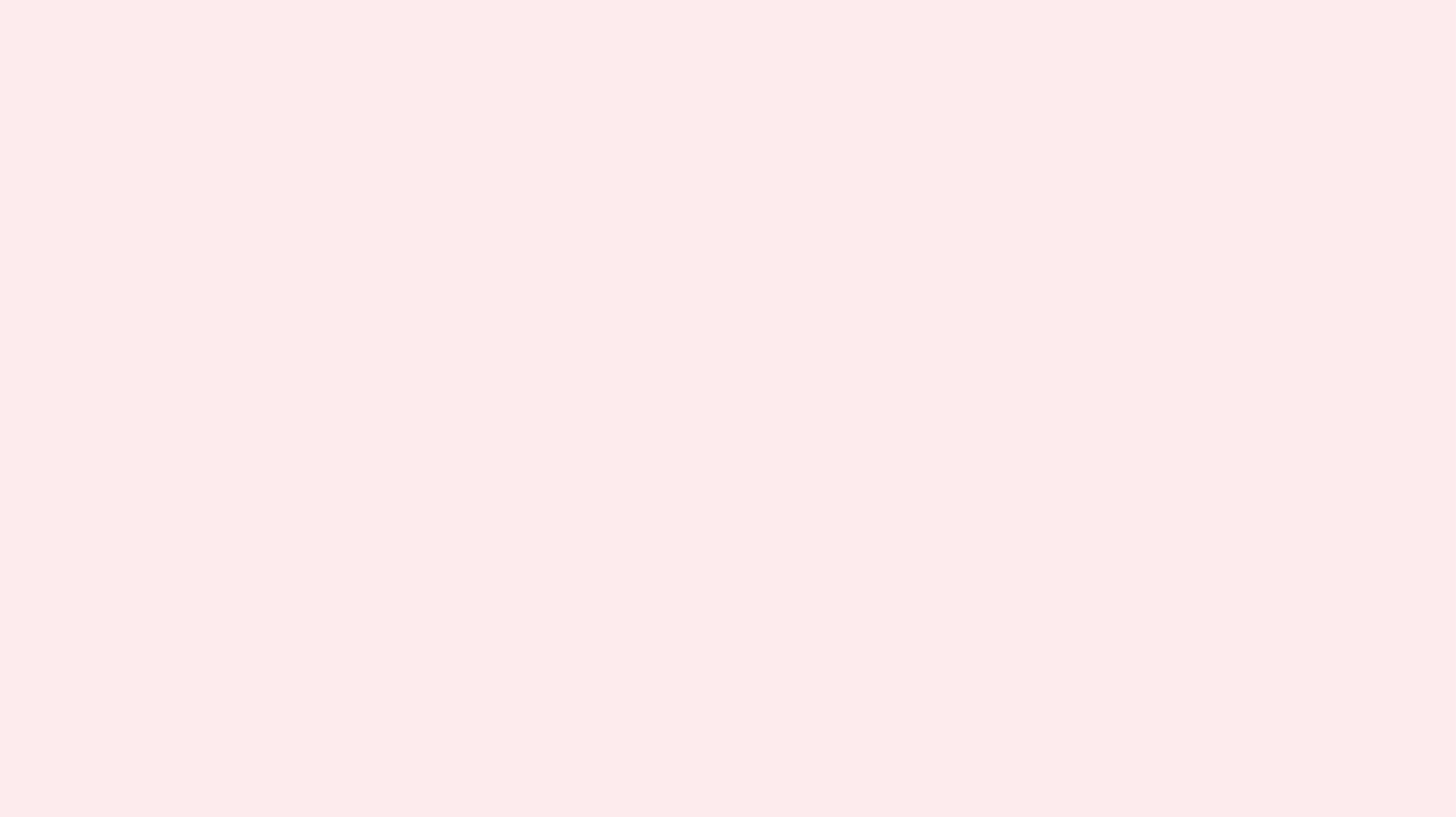 单击添加标题文字
单击此处添加段落文字内容
单击此处添加段落文字内容
单击添加标题文字
双击添加标题文字
单击添加标题文字
单击此处添加段落文字内容
单击此处添加段落文字内容
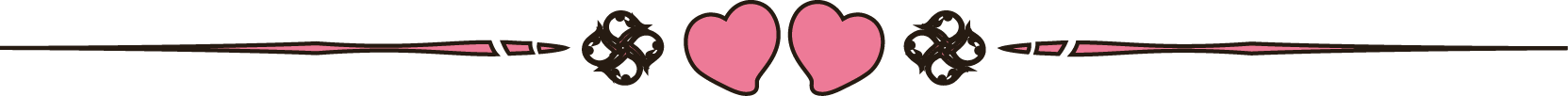 此处添加标题
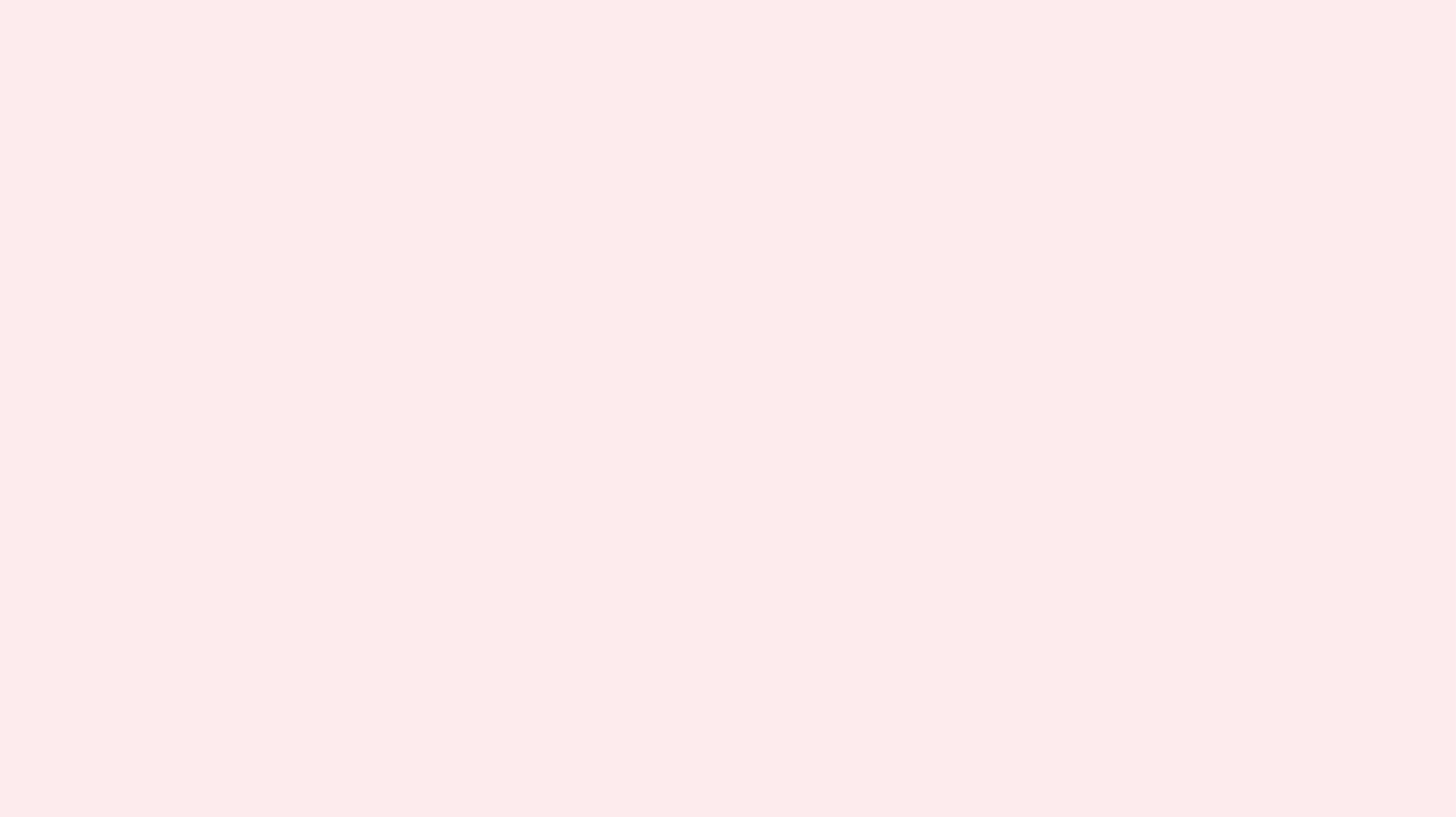 此处输入文本
此处输入文本
此处输入文本
此处输入文本
此处输入文本
此处输入文本
此处输入文本
此处输入文本
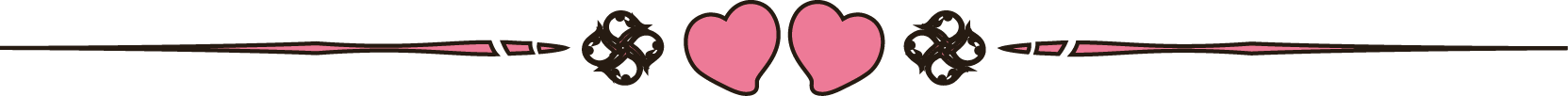 此处添加标题
单击此处添加标题
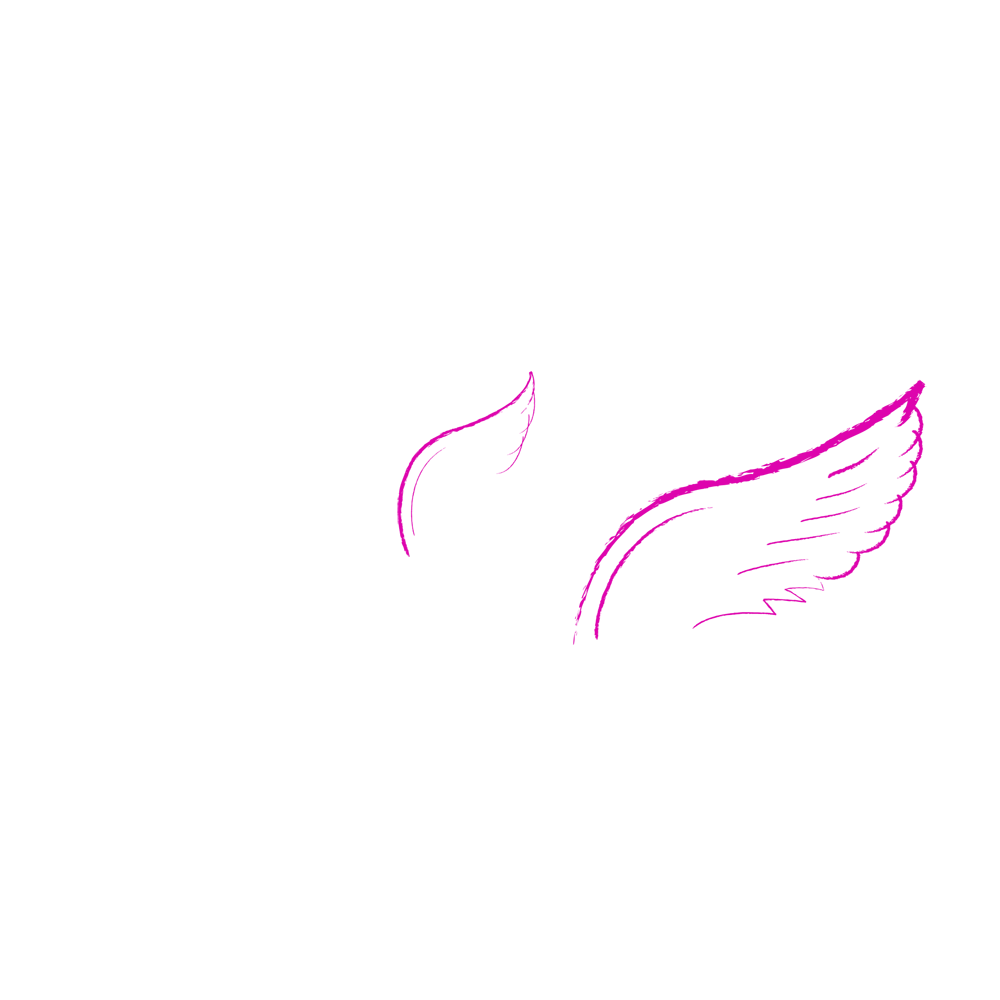 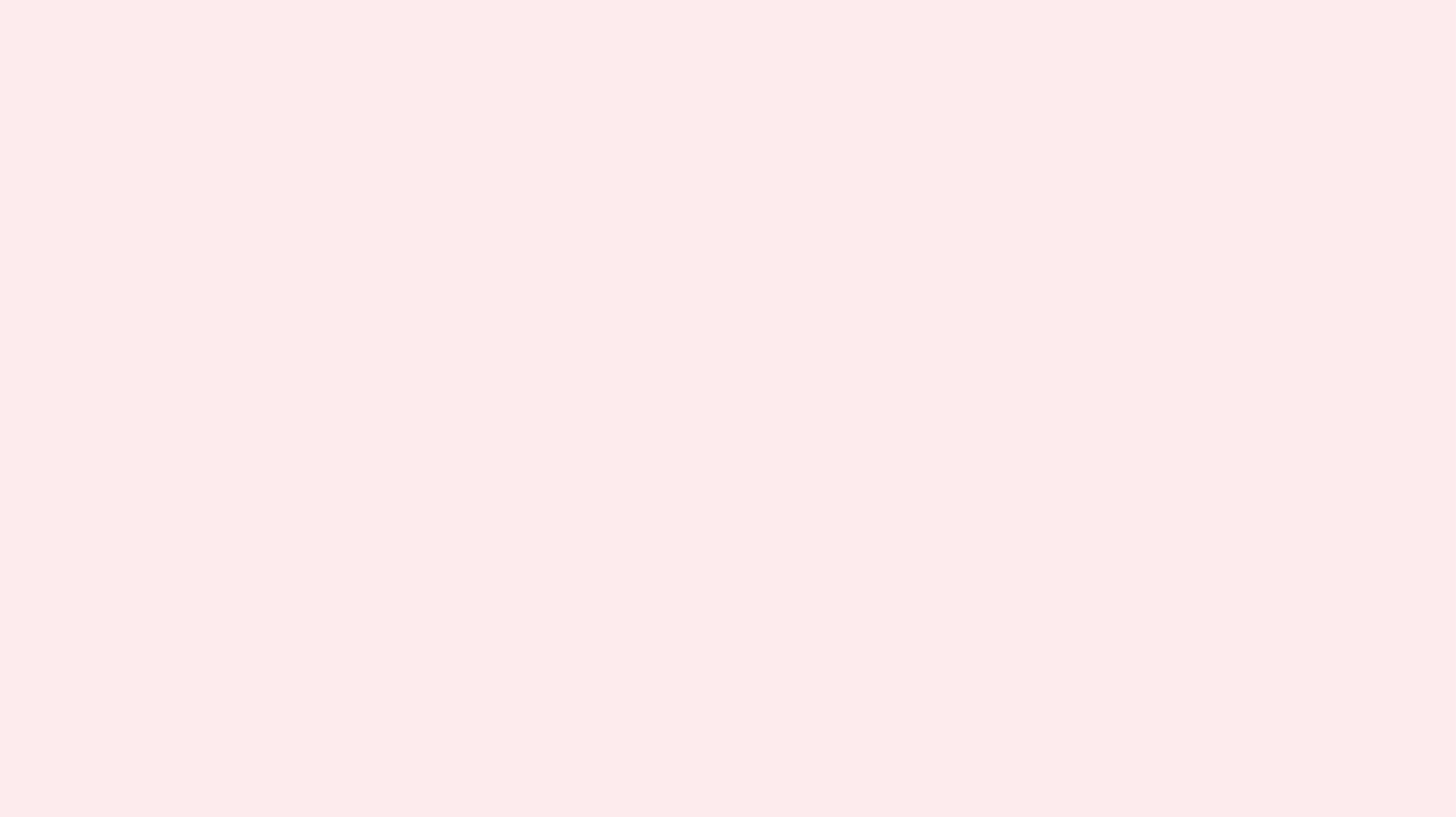 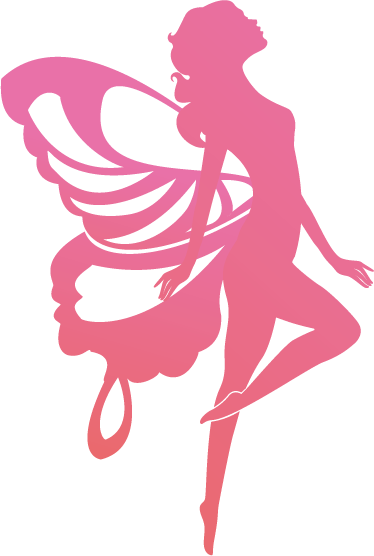 谢谢观赏 欢迎下载
医院
护士
护理
护工
通用模板
更多资源请关注微信公众号：学长掌上资源库
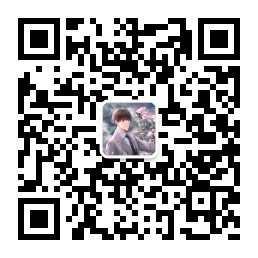 [Speaker Notes: 模板来自于 http://www.ypppt.com]